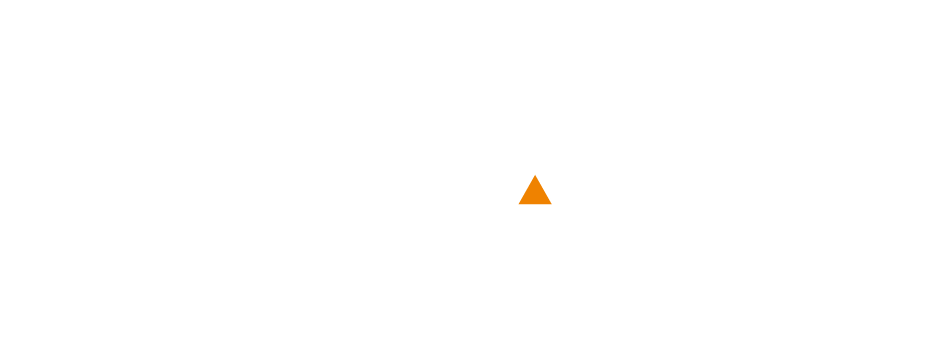 凡特城市生命线工程监测系统
解决方案
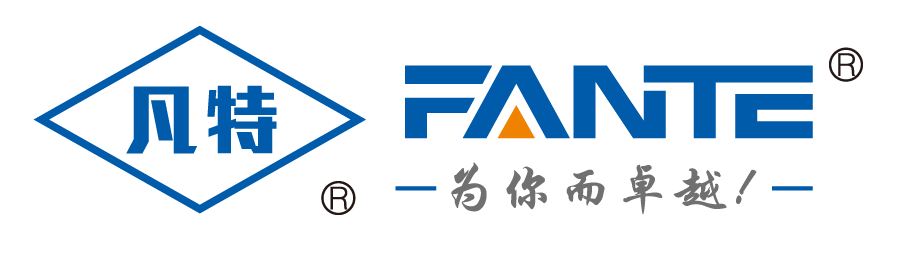 公司介绍
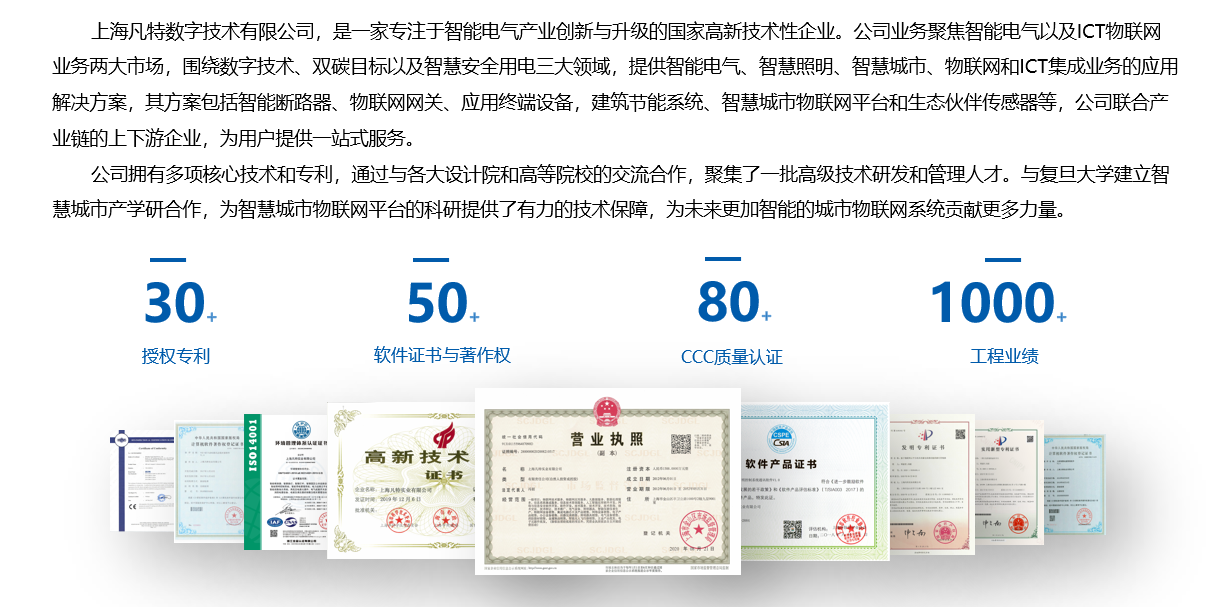 项目背景
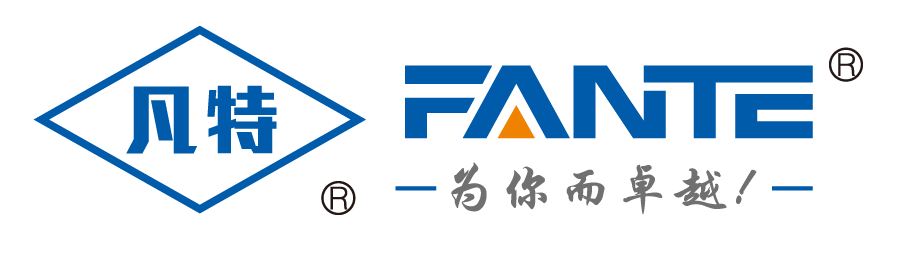 项目背景
01
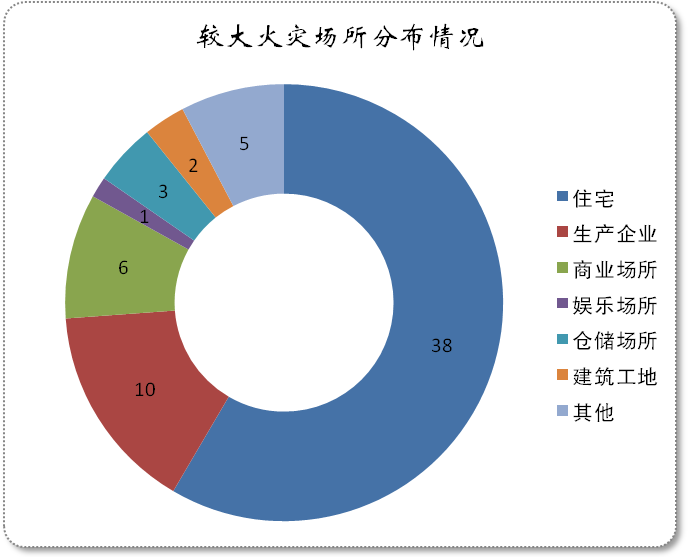 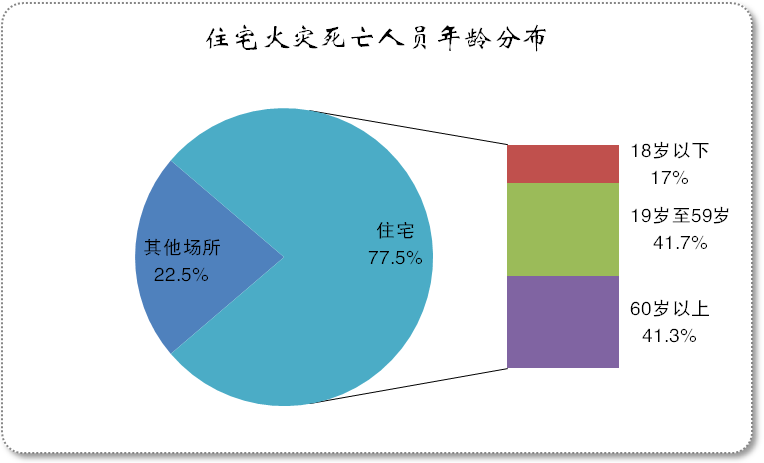 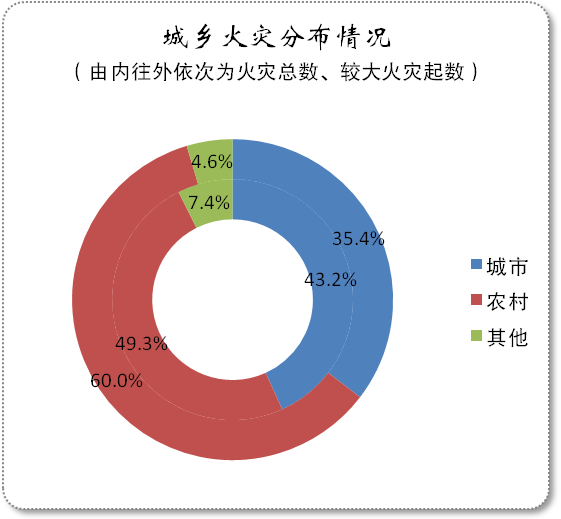 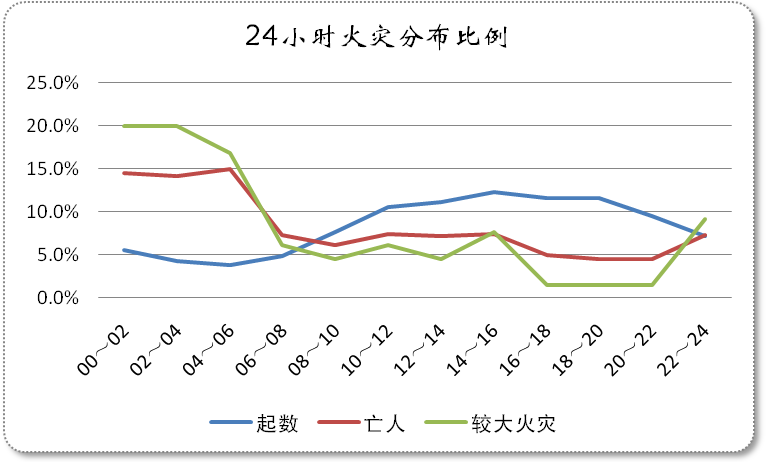 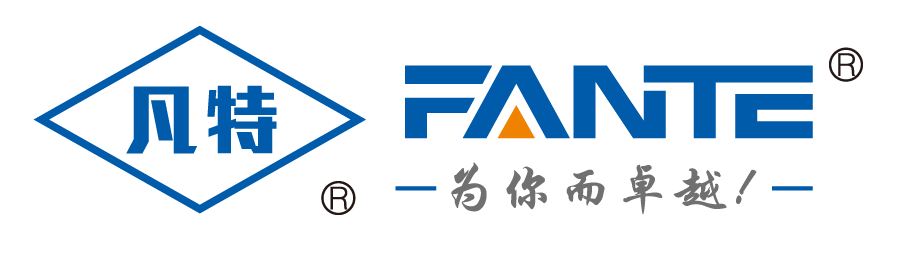 2021年全国火灾情况
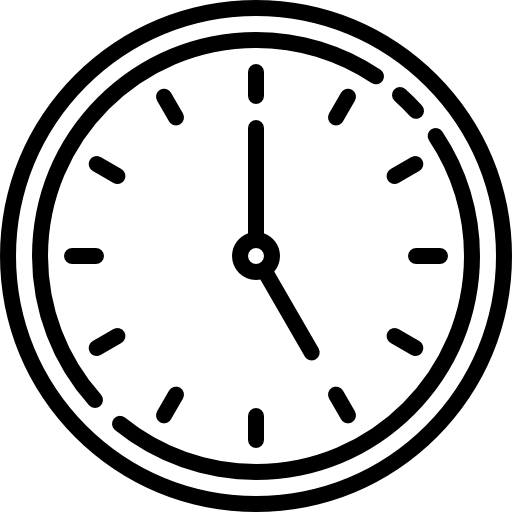 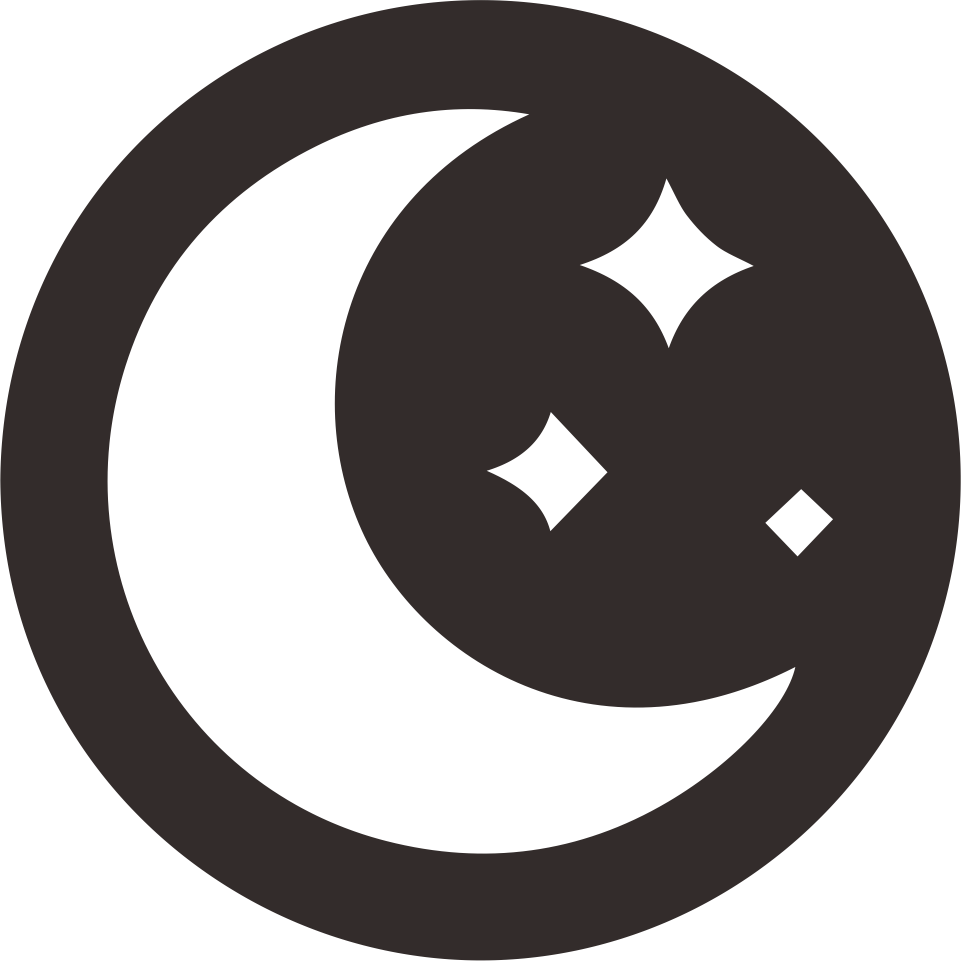 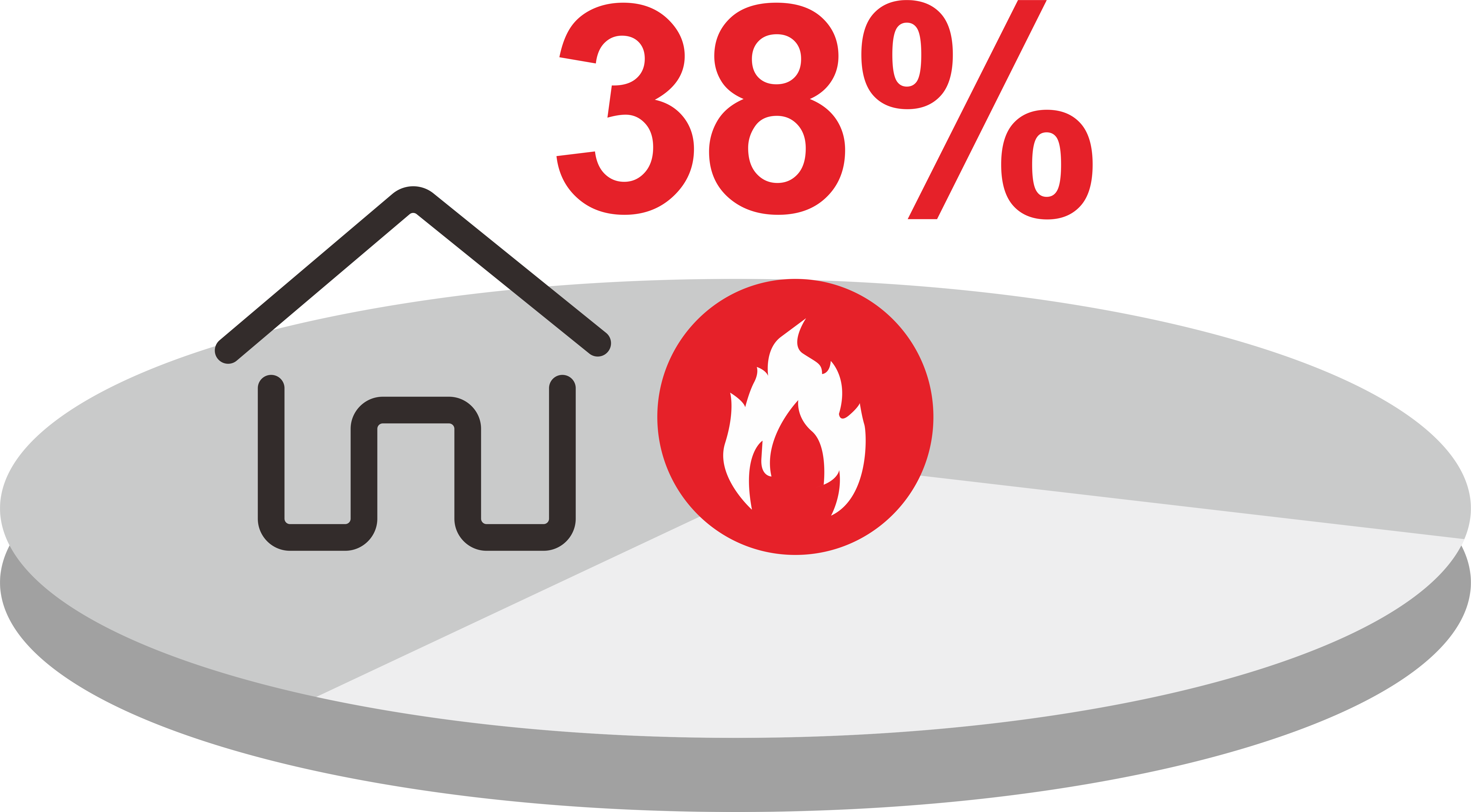 全国火灾38%发生在居民住宅
主要原因为夜间火灾
发现晚、报警迟、救援迟
亡人火灾主要分布在夜间
24:00-06:00的时间段
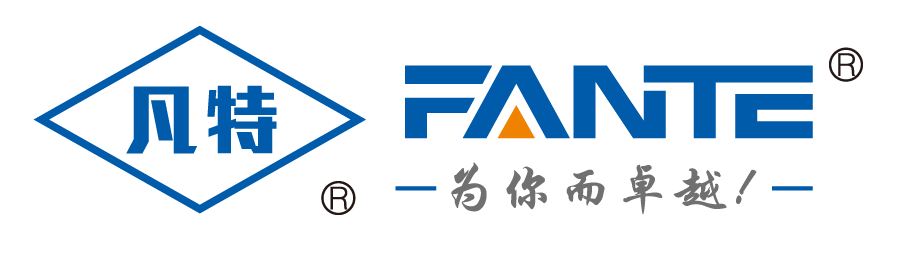 全国火灾形势分析
我国消防安全工作的方针是“预防为主、防消结合”。事实上，防和消是相辅相成的，二者缺一不可。
据统计,2020-2021年，全国发生在住宅、宿舍等居住场所和养老院、“九小场所”（小型人员密集场所）等场所的火灾共计48.5万起。
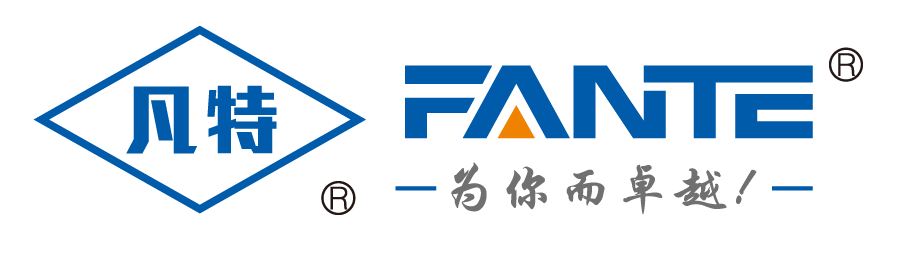 居民住宅火灾隐患特点
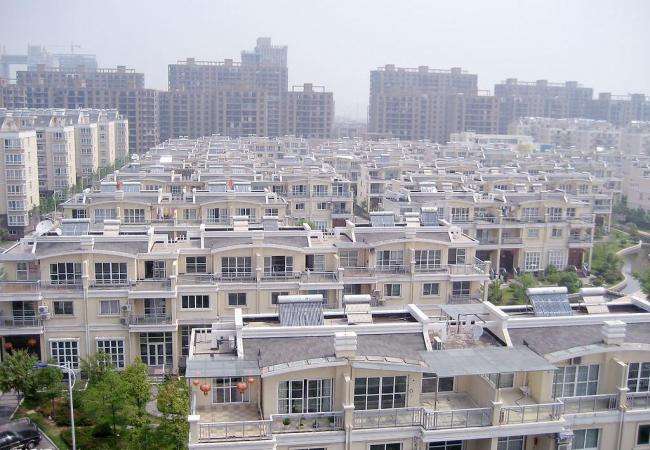 消防隐患多
人员密集复杂
房屋功能混乱
易燃易爆物多
疏散困难
消防设施
缺乏
用电量大
消防意识薄弱
……
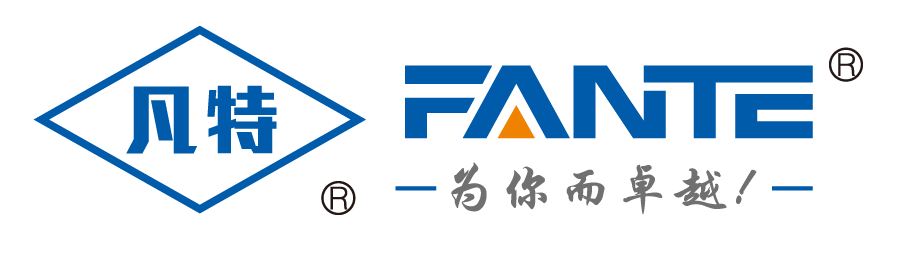 “九小场所”火灾隐患特点
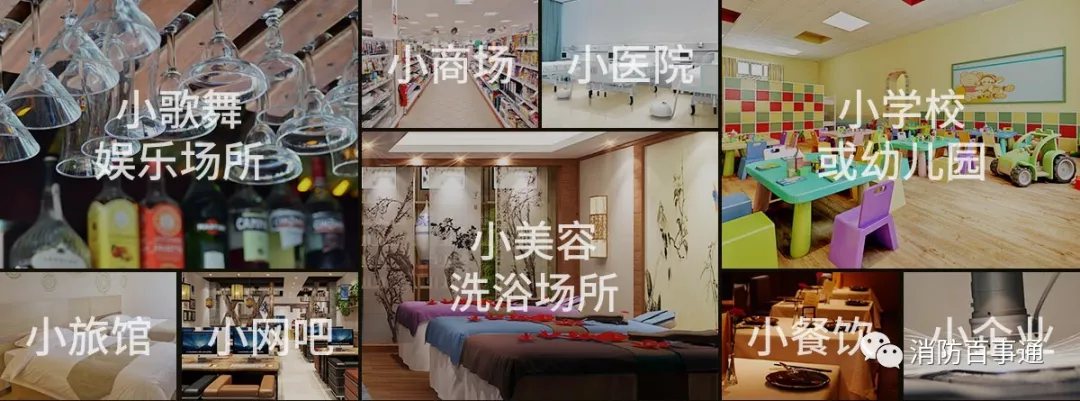 所谓“九小场所”是指按分级管理原则由公安派出所管辖的人员密集场所。具体是指：“小学校或幼儿园、小医院、小商场、小餐饮场所、小旅馆、小歌舞娱乐场所、小网吧、小美容洗浴场所、小生产加工企业”，是所有小型人员密集场所的代名词。

“九小场所”虽然生产、经营面积小，人员相对较少，但由于存在诸多火灾隐患，加之人员消防安全意识淡薄，导致这些“小场所”经常发生大事故。
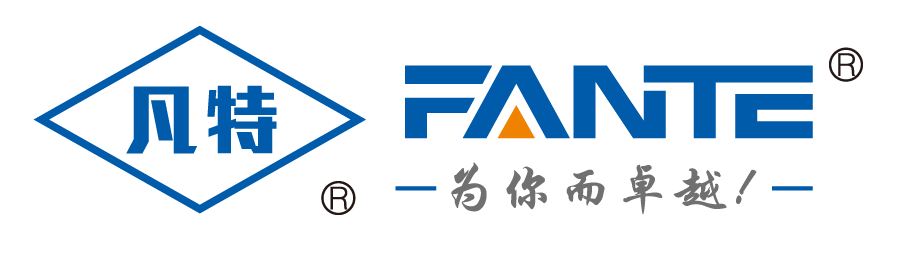 天然气爆炸实验
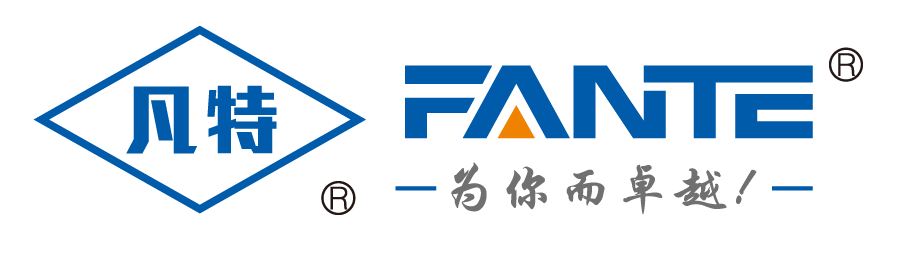 严峻的消防安全形势
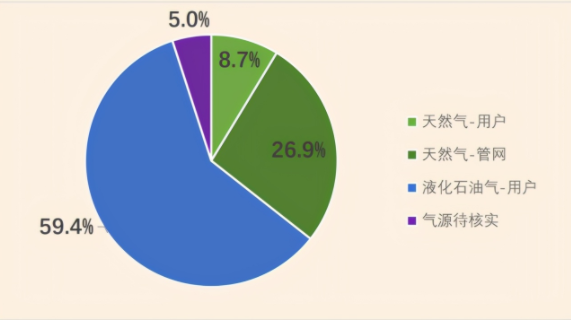 据中国城市燃气协会安全管理委员会发布的《全国燃气事故分析报告》统计：

● 2021年上半年度，国内（不含港澳台）燃气事故544起，其中重大事故1起；造成71人死亡，412人受伤；事故分布在全国31个省份、215个城市。


●按事故气源种类统计：2021年上半年，共计发生天然气事故191起，死亡38人，受伤201人；液化石油气事故326起，死亡33人，受伤190人；气源待核实事故27起，受伤21人。
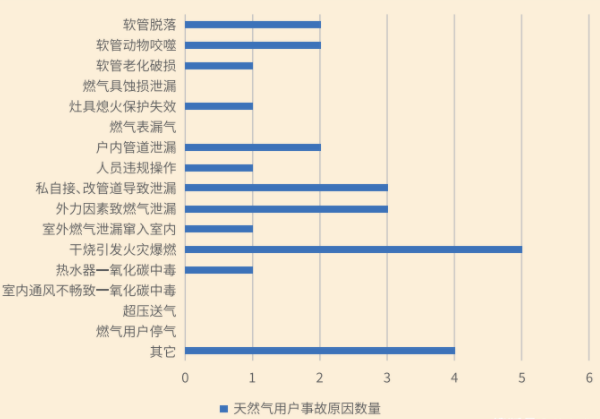 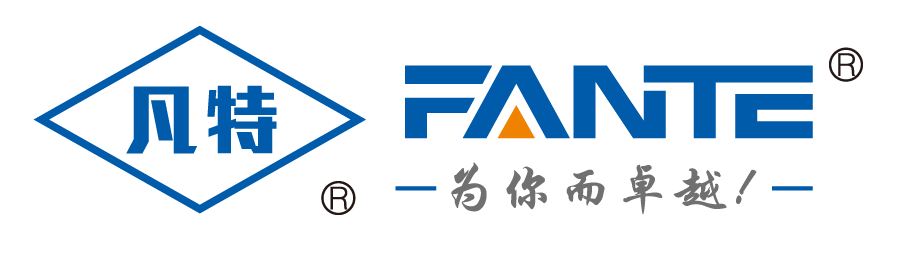 2021燃气事件
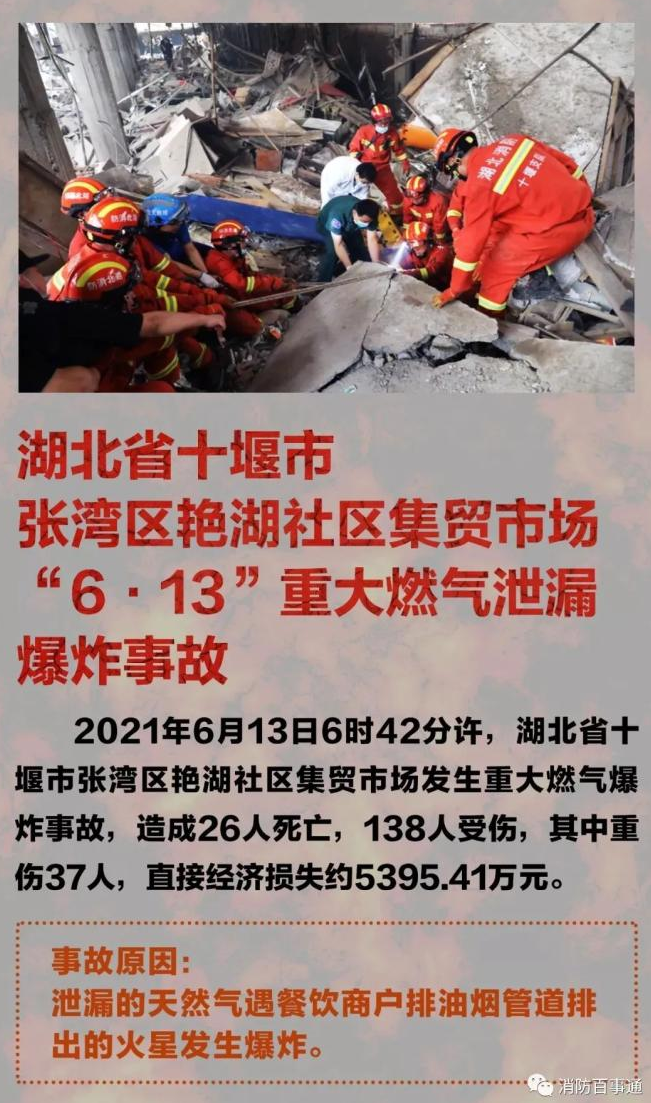 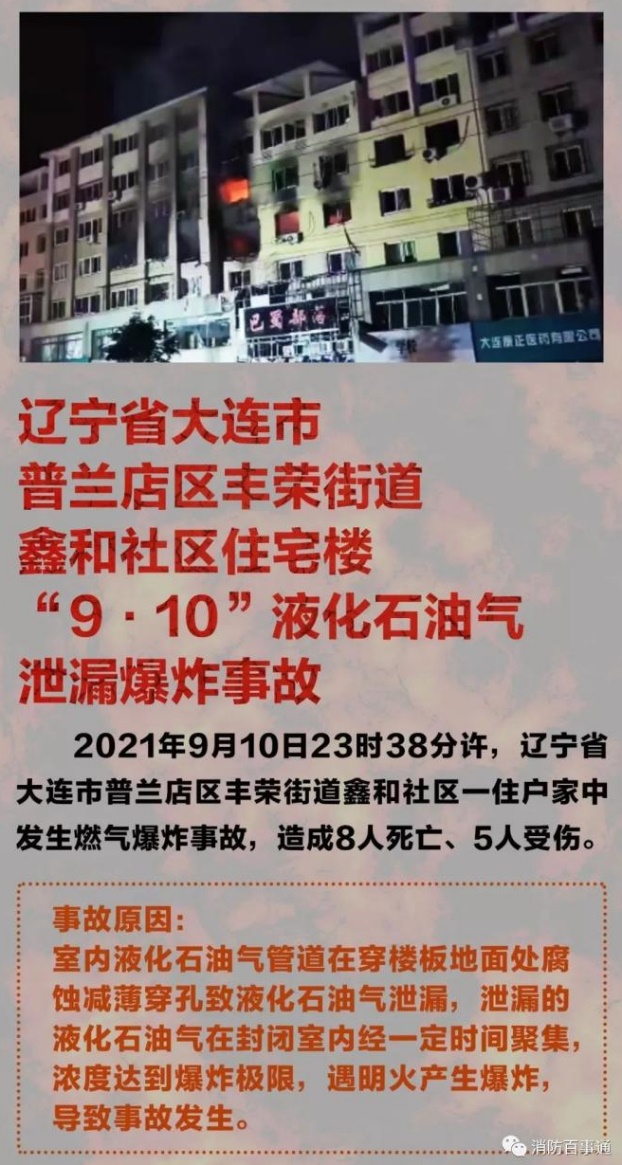 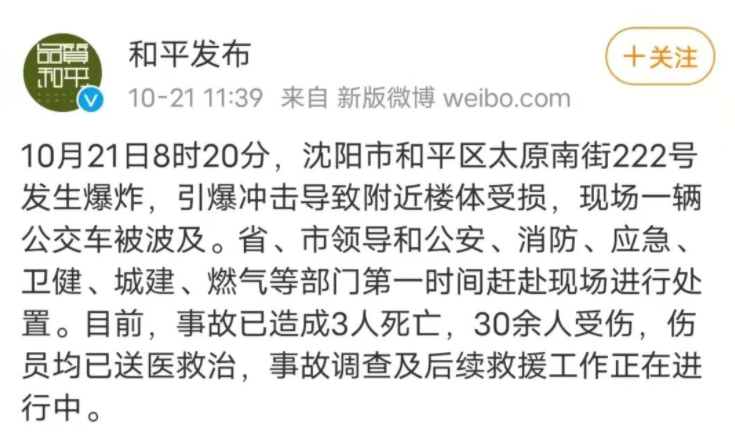 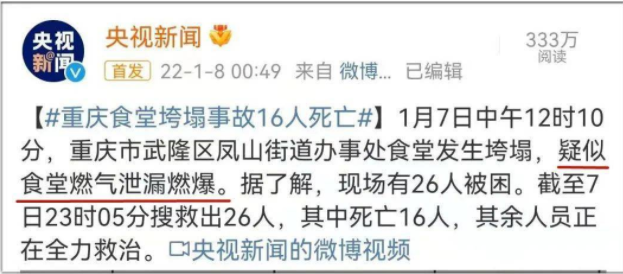 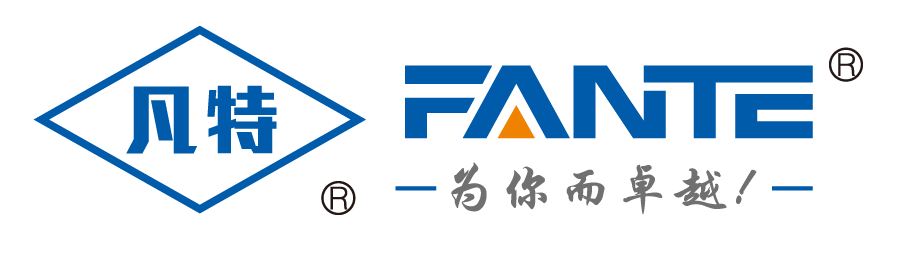 全国燃气事故原因分析
燃气事故原因数量对比图
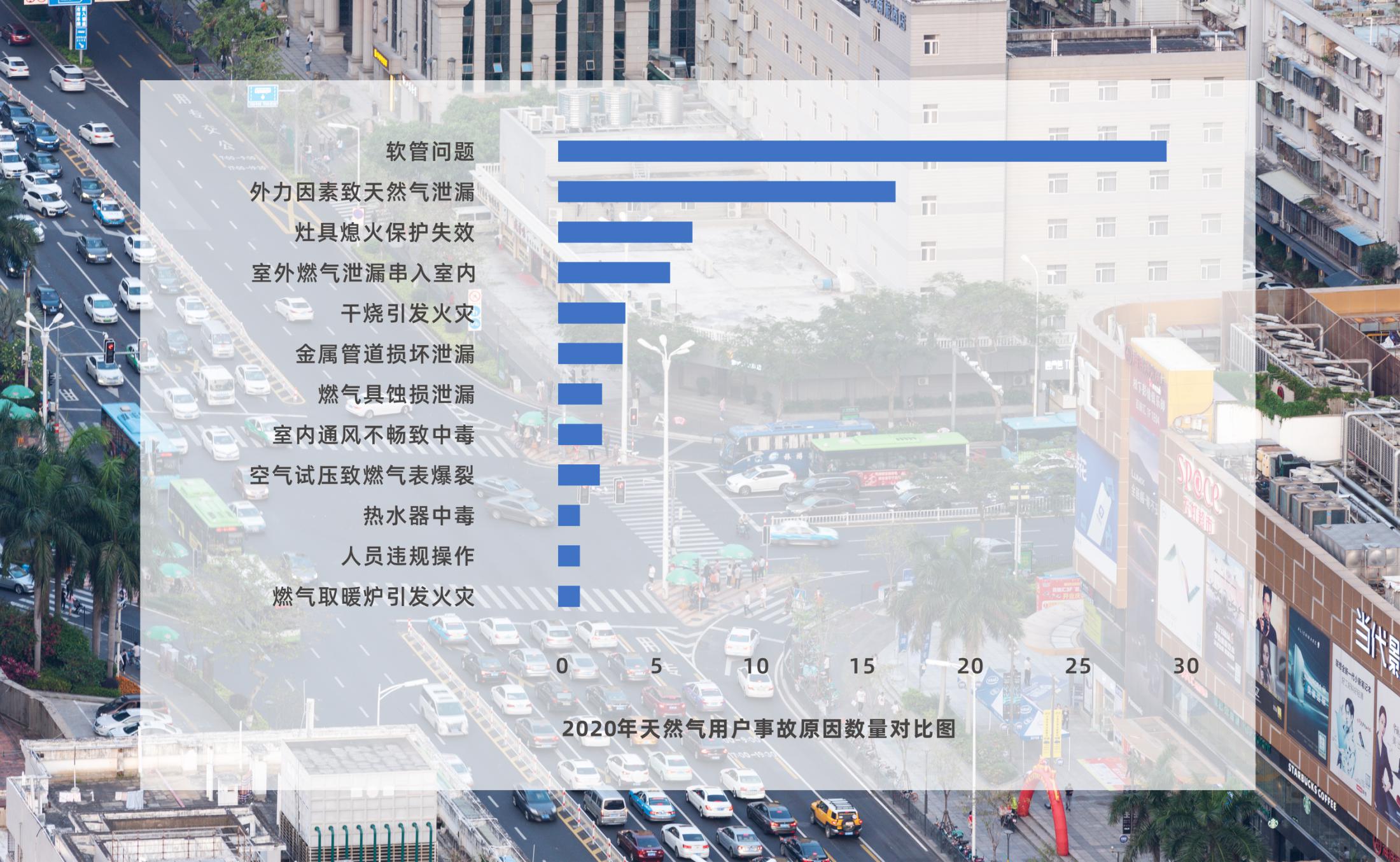 从事故原因来看，软管问题是引发事故的主要原因，占据事故总量9.7%，包含软管老化破损、脱落、动物咬噬等，其次为外力因素、灶具熄火保护失效、干烧引发火灾等因素。
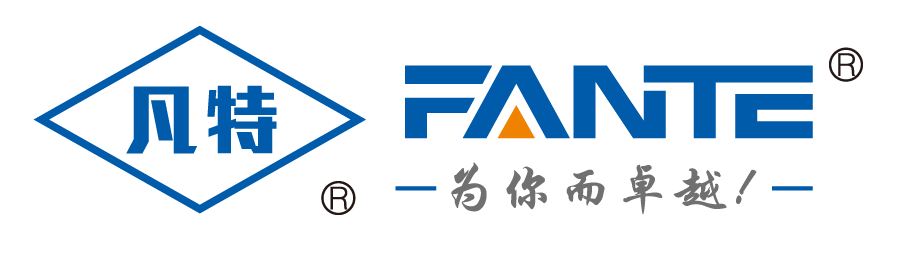 居民住宅燃气事故原因分析
煮食忘记关火
燃气未完全关闭
消防意识薄弱
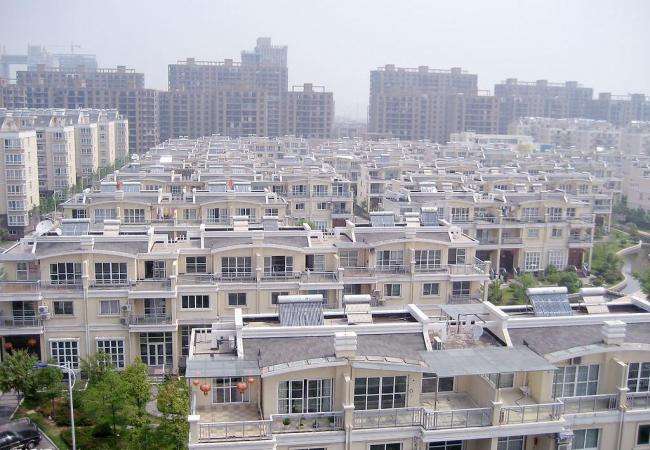 人员密集复杂
灶具老化破损
家中无人
灶具安装不规范
消防设施缺乏
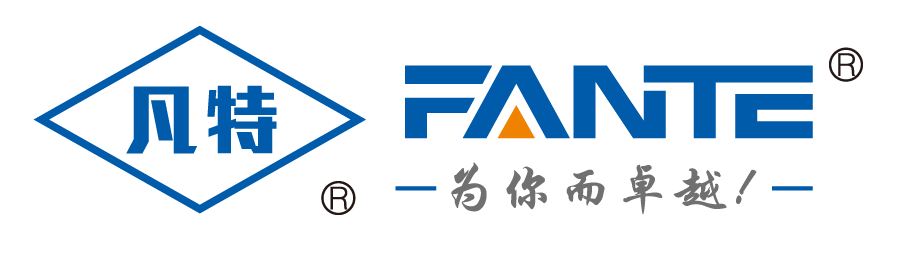 小餐饮场所燃气事故原因分析
“九小场所”中的小餐饮场所，用气频次高、用气量大，是燃气事故多发的场所之一。
鼠患多、灶具易老化破损，加上通风排气不畅、违规操作、私接管道等是餐饮场所易发燃气事故的主要原因。
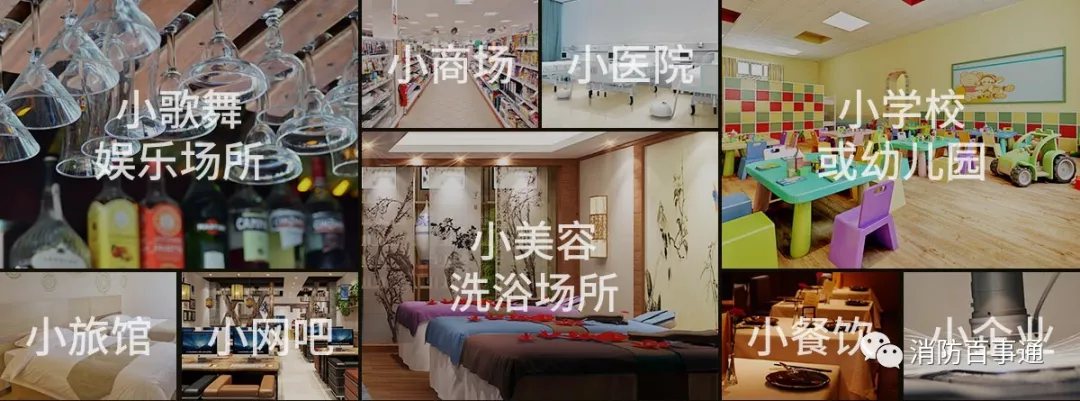 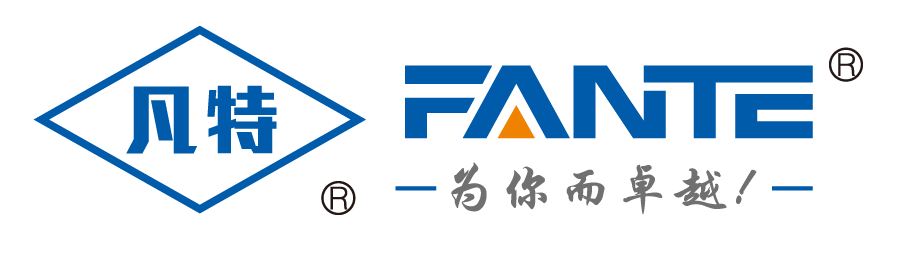 政府指导文件
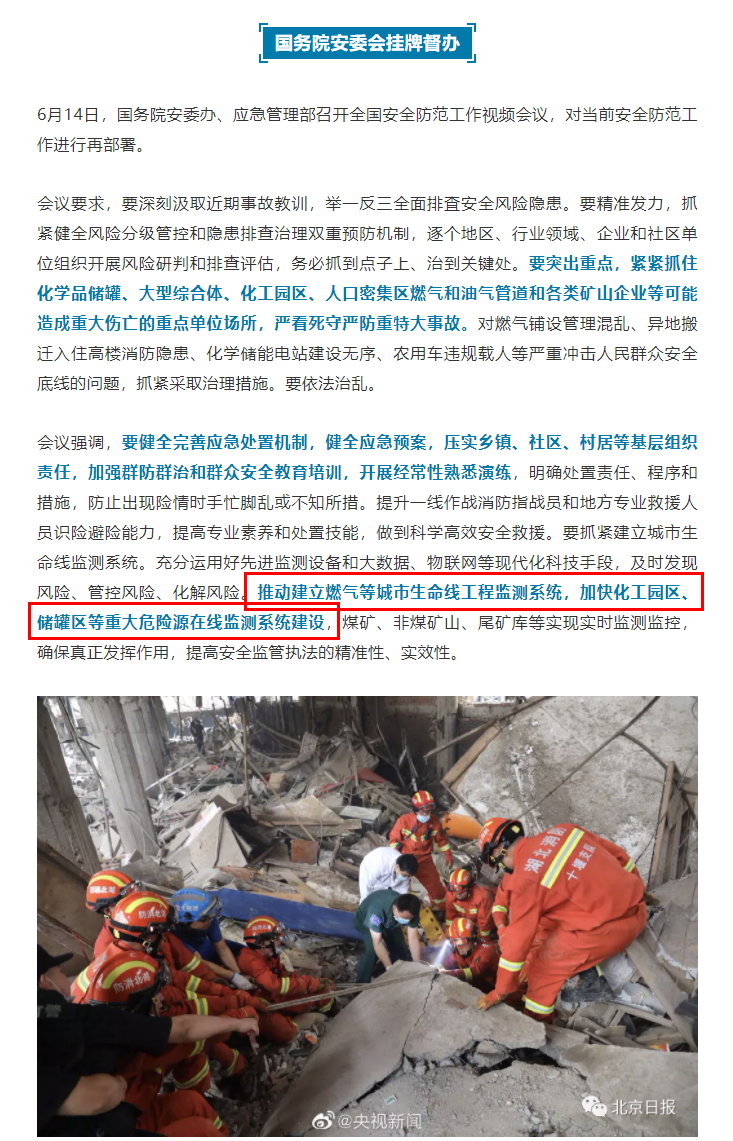 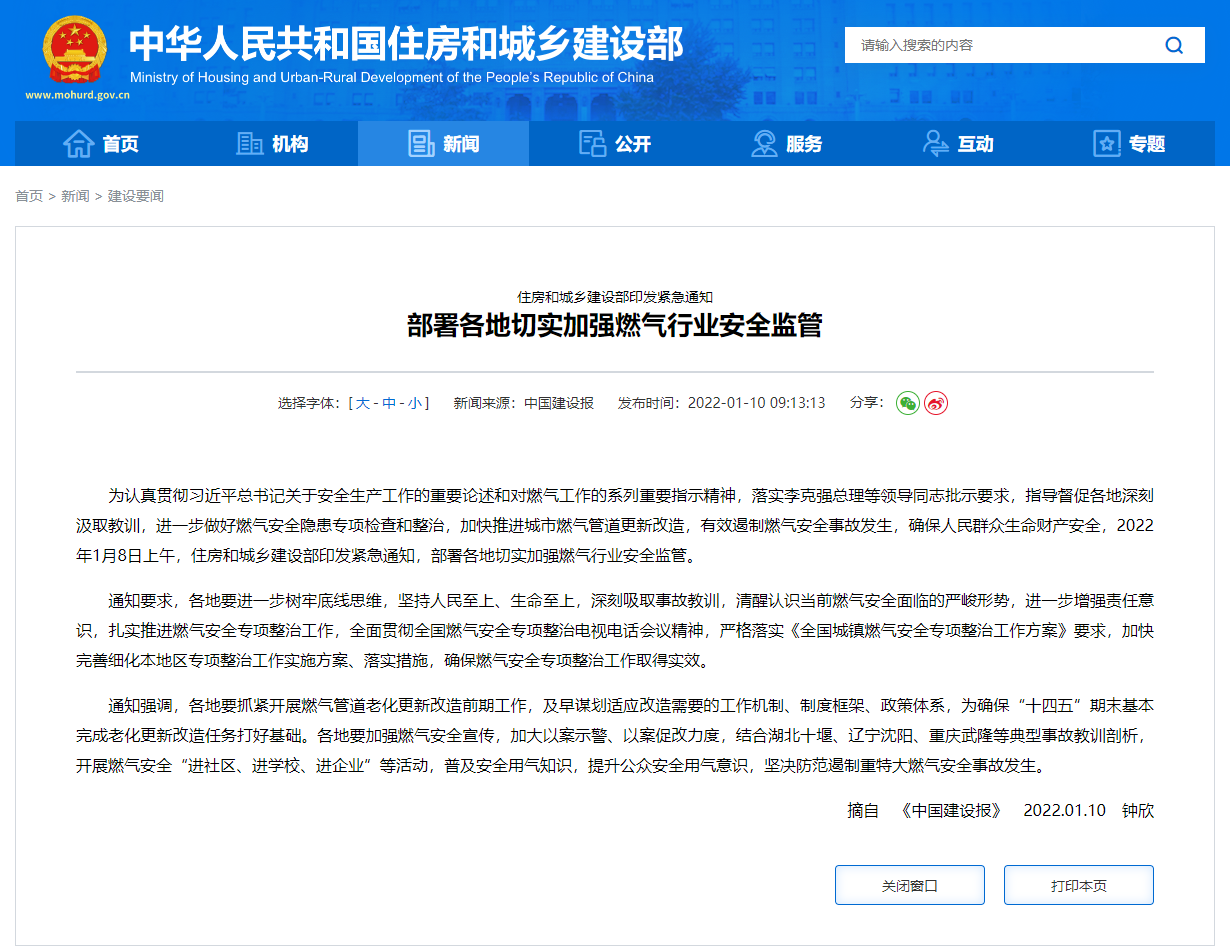 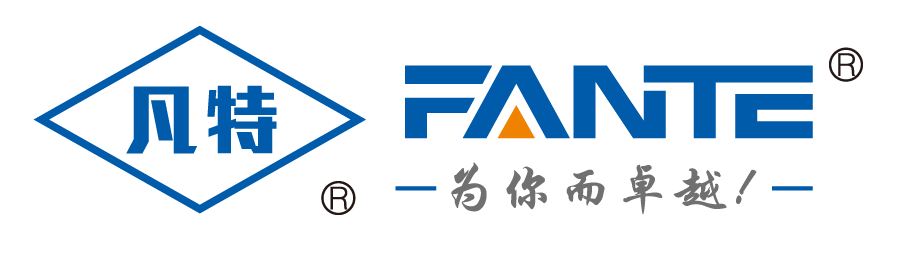 政府指导文件
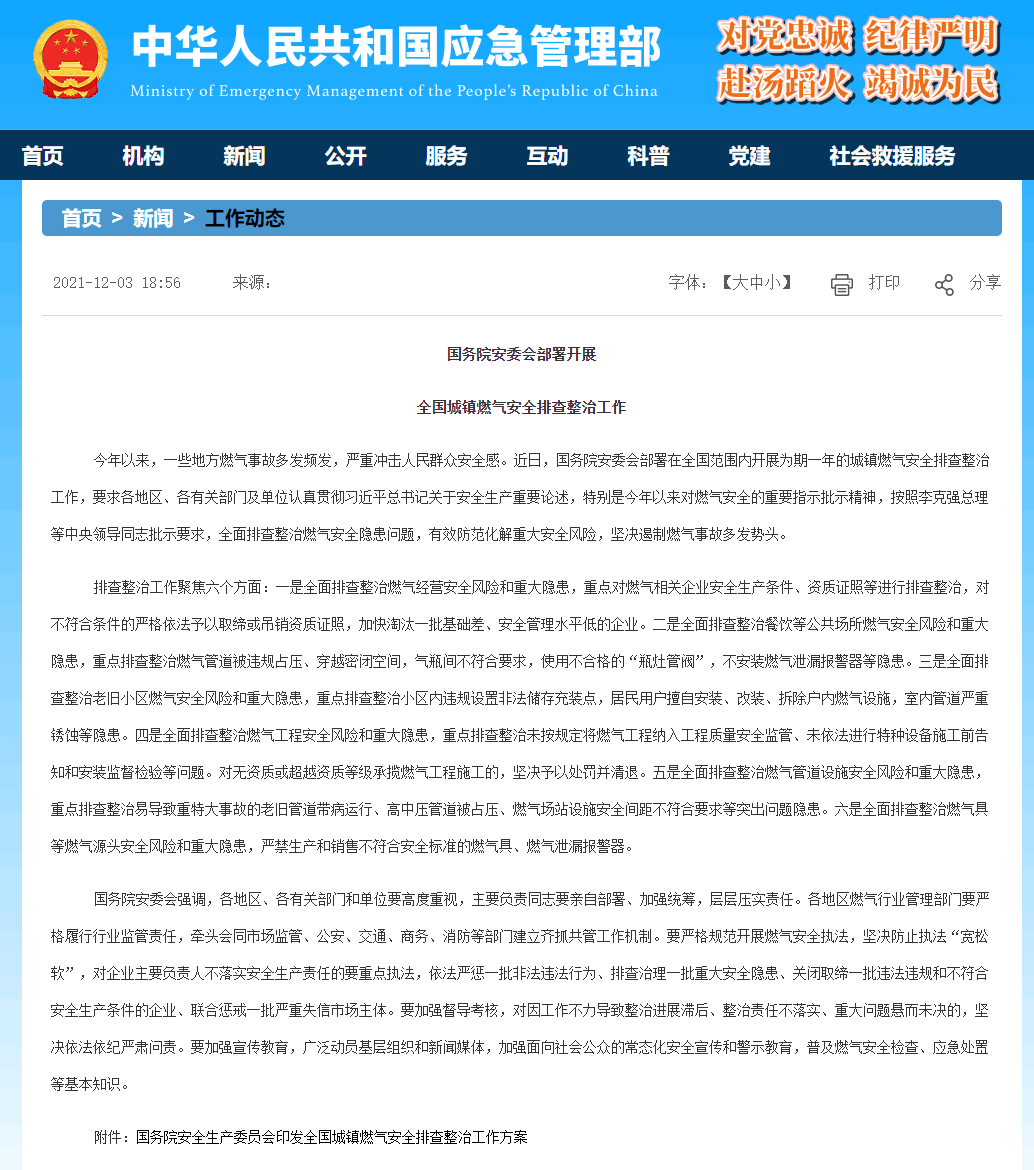 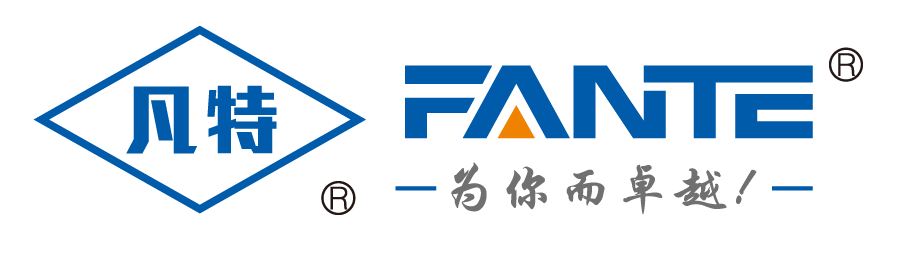 凡特城市生命线工程监测系统                              解决方案
02
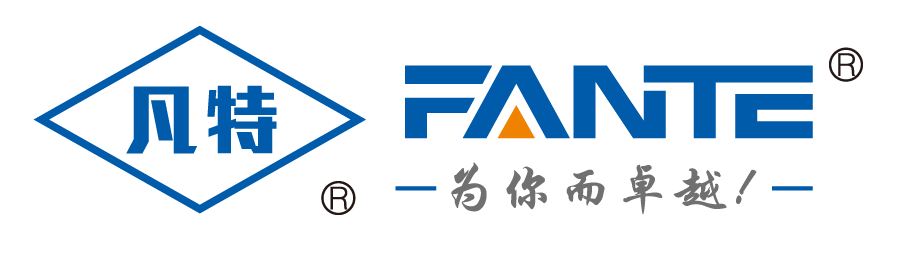 系统架构
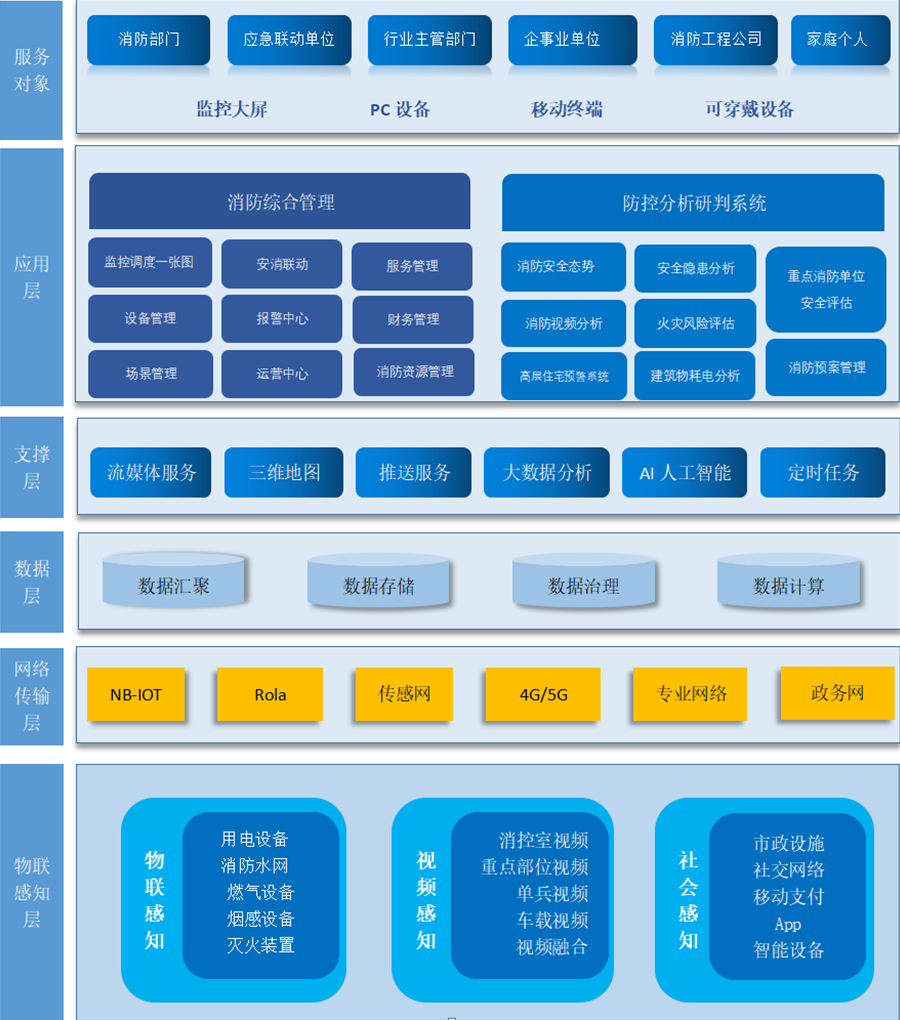 系统总体设计基于“感、传、知、用”的总体框架，分为“五层两翼”。“五层”依次为物联网感知层、网络传输层、平台层、应用系统层和服务对象；“两翼”是指系统建设应遵循消防行业的标准规范体系和安全保障体系。整体架构如下：

物联网感知层：通过物联感知设备、视频感知前端、作战感知前端、全民感知等实现对全市辖区内的消防安全信息进行全面的感知、汇聚。
网络传输层：通过物联感知网、消防救援支队指挥调度网、消防应急通信网、电子政务外网、互联网等网络实现感知信息的汇聚、传输、共享。
数据支撑层：系统提供通过数据交换共享平台、大数据分析平台、云计算平台、地理信息服务平台、音视频管理平台、移动应用平台实现对采集前端感知数据的分析，为上层服务提供相对应的服务能力。
应用层：对前端感知数据的分析，通过先进的算法模型，为消防救援支队提供贴合业务需求的相关应用。
服务对象：系统分别为消防部门、应急联动单位、行业主管部门、社会单位、家庭个人、消防工程公司、消防维保公司、消防从业公司提供满足其需求的相关应用。
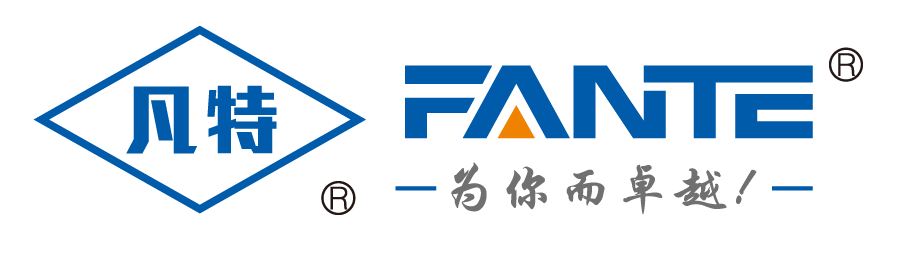 用户版本解决方案
可燃气体探测器和烟感是家庭、九小场所等场所的消防哨兵，可实时监测天然气的浓度和烟感，当传感器检测到燃气浓度和烟雾超标时，会通过语音电话、短信、微信APP三种通知方式将报警信息发送到用户手机端，并联动电磁阀或机械手柄自动关闭燃气阀门，实现火灾事故的早发现、早报警、早扑灭，避免因燃气泄漏造成的重大人员伤亡事故的发生。
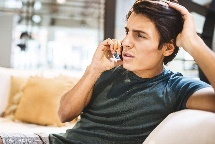 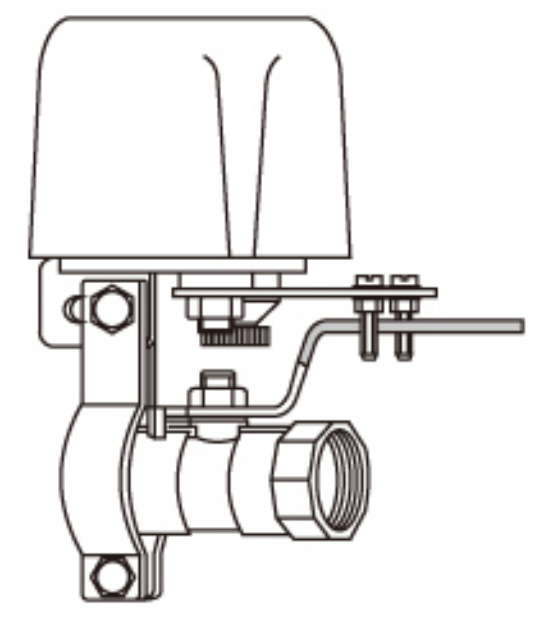 业主
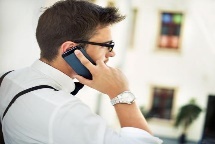 朋友
阀门控制机械手
家庭、企业
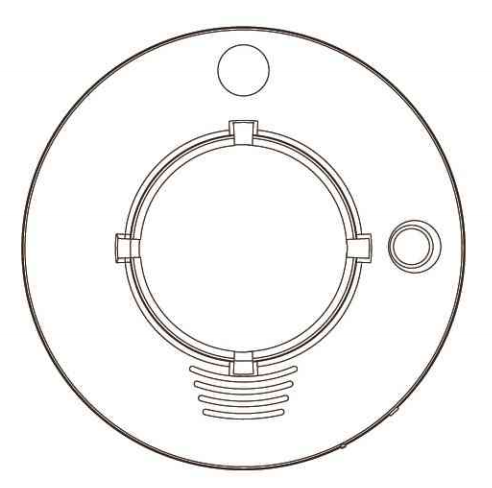 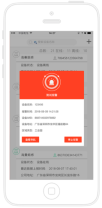 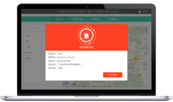 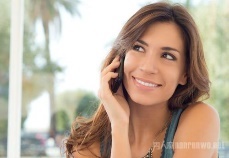 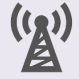 家人
NB-IoT
独立式光电感烟火灾探测报警器
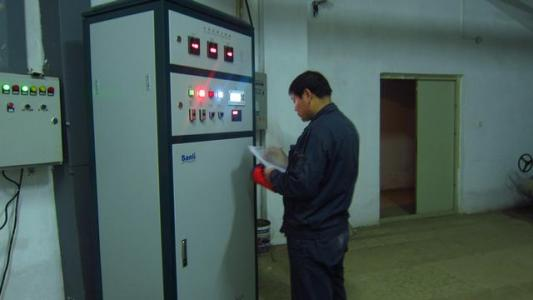 手机APP
平台端
物业
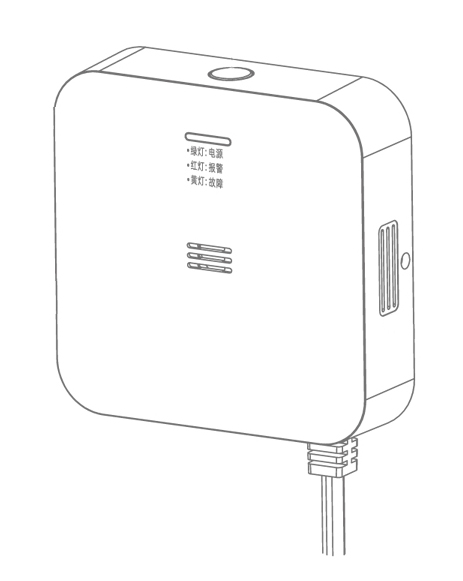 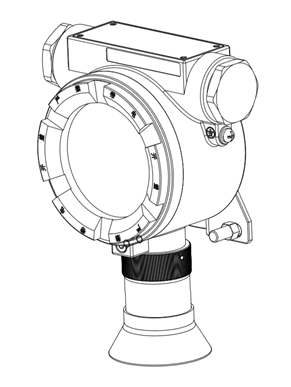 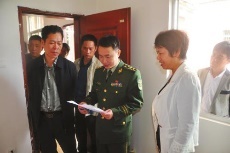 社区服务站
工业及商业用途点型可燃气体探测器
可燃气体探测器
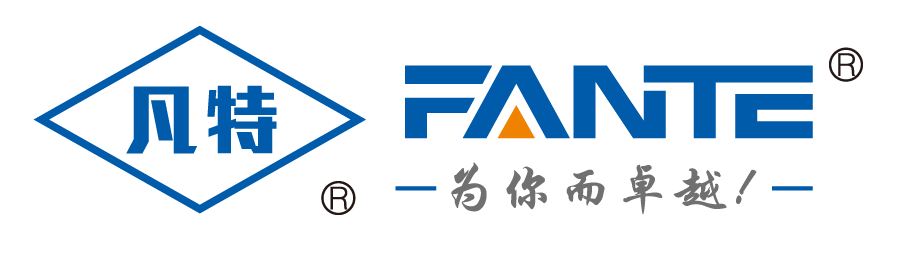 一网统管解决方案
应用场景
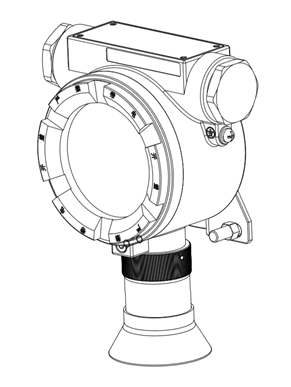 工业及商业用途点型可燃气体探测器
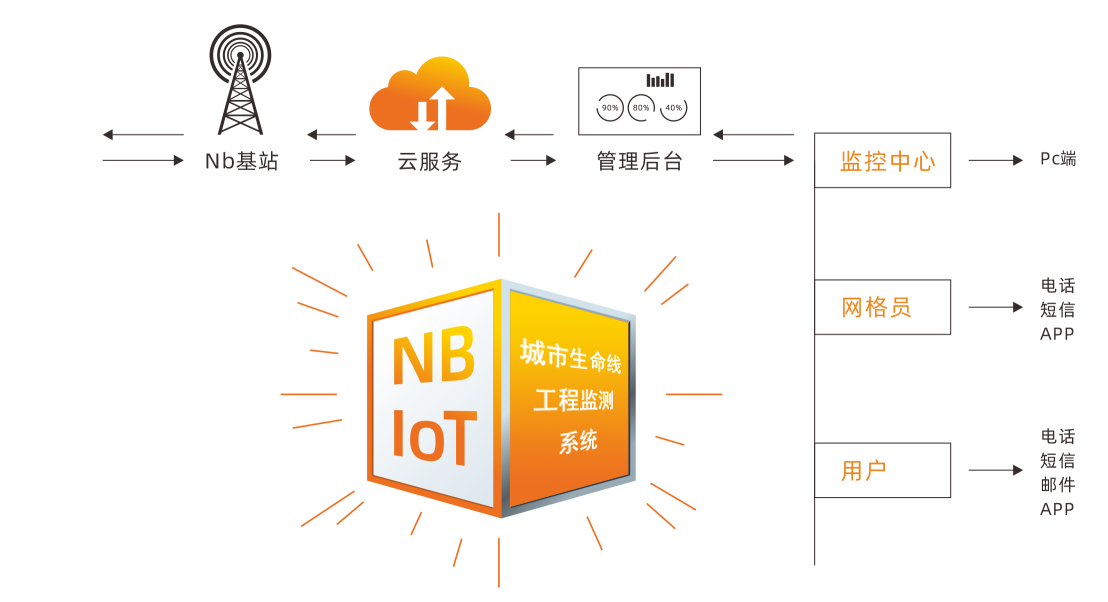 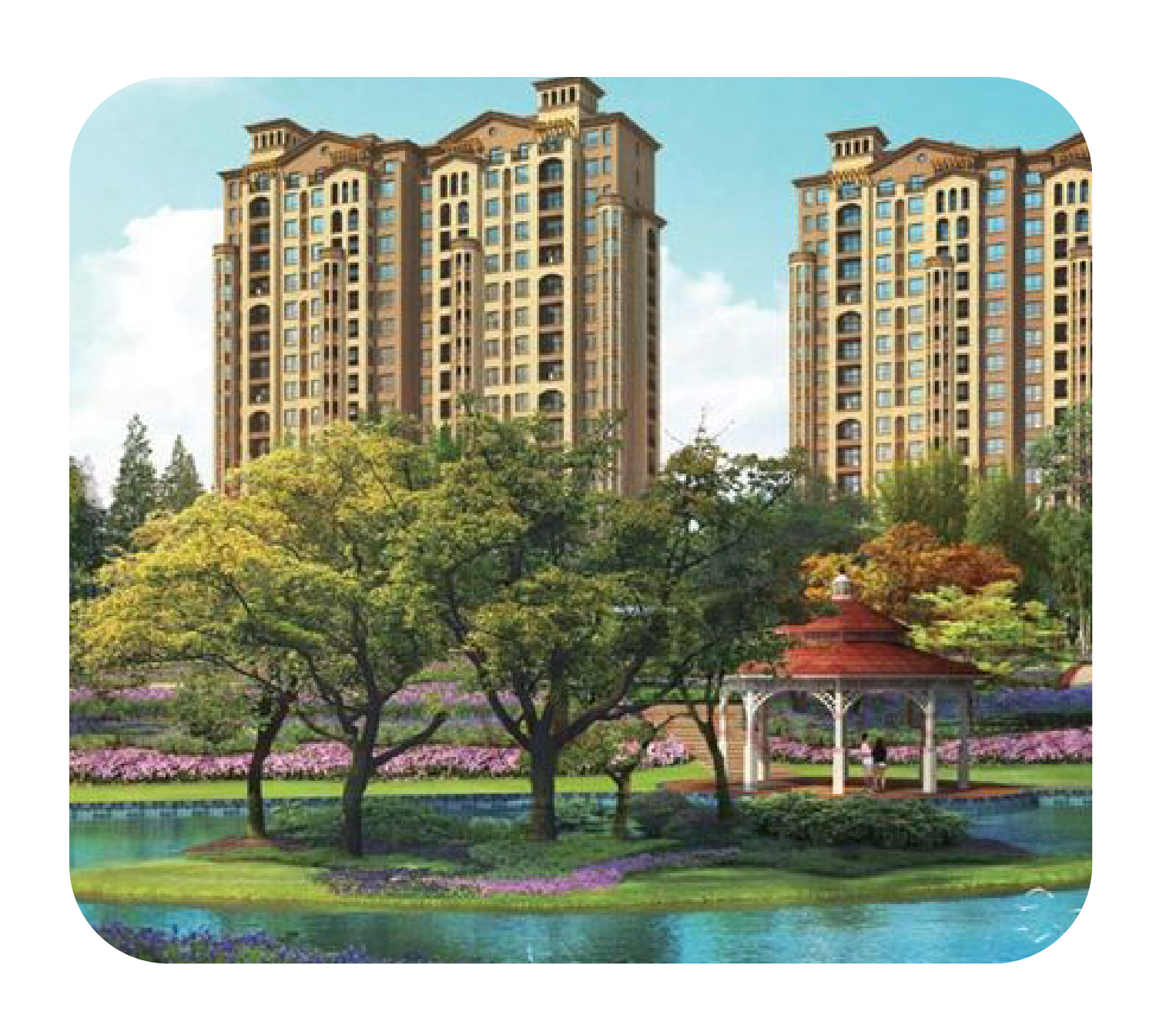 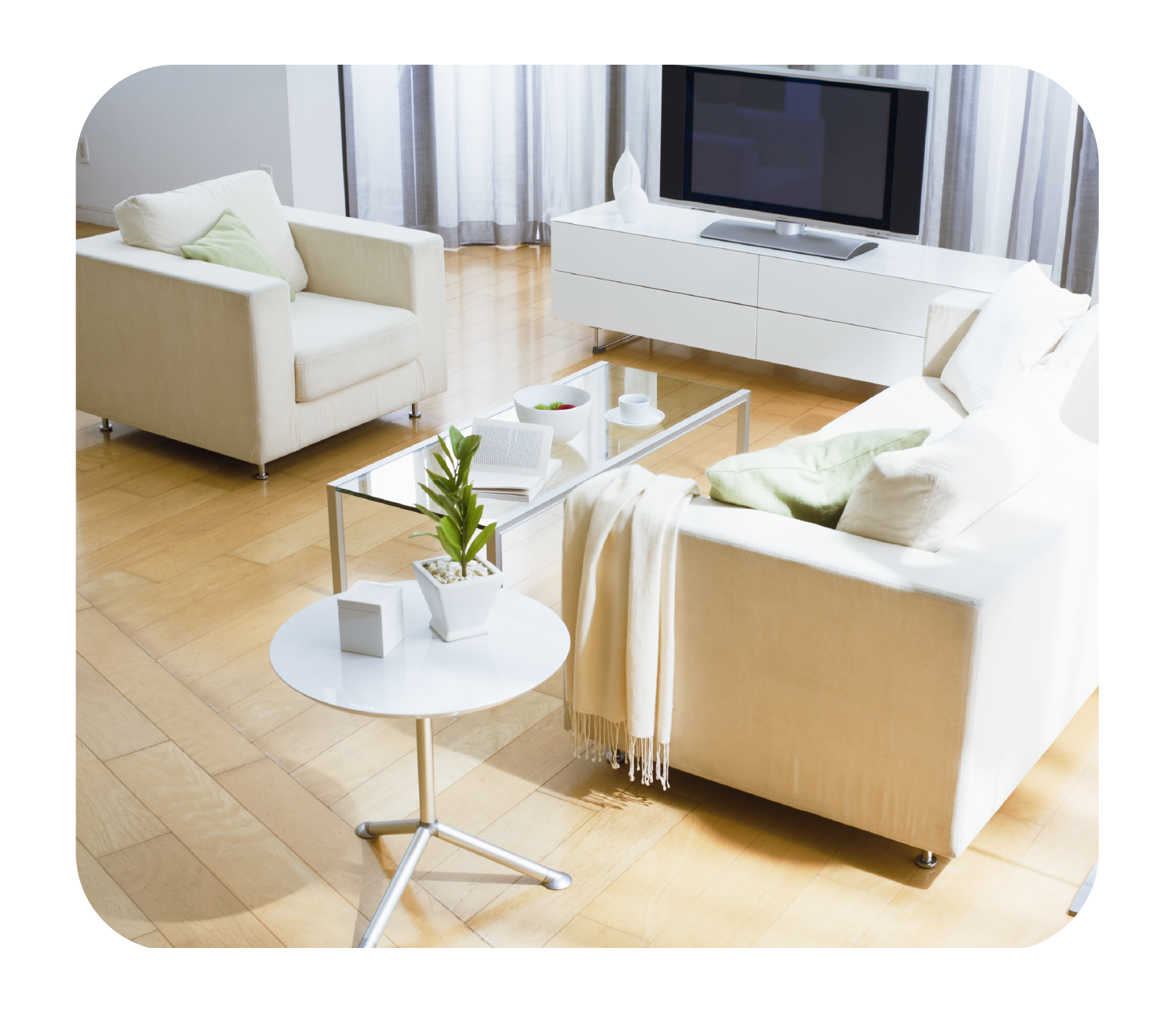 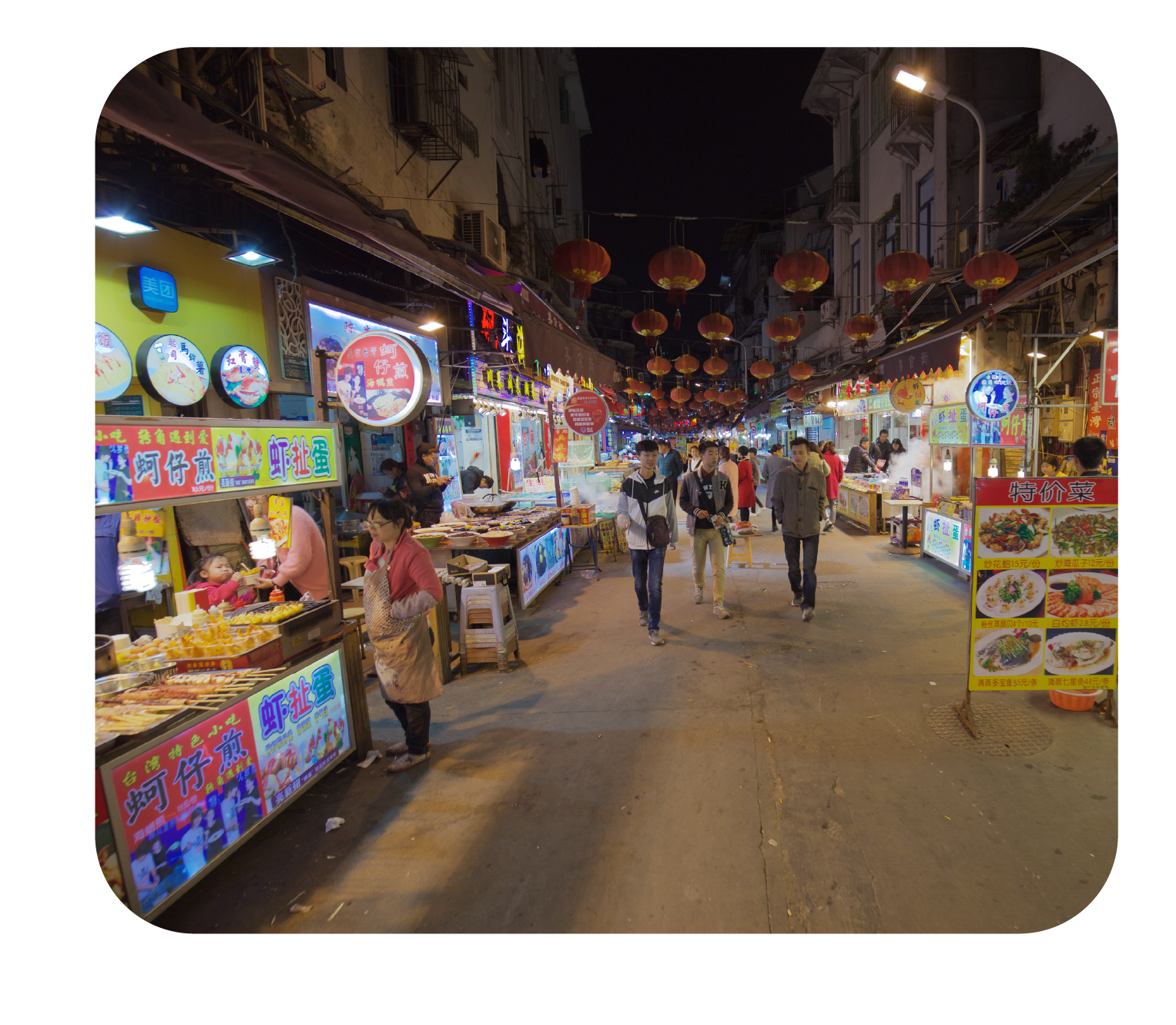 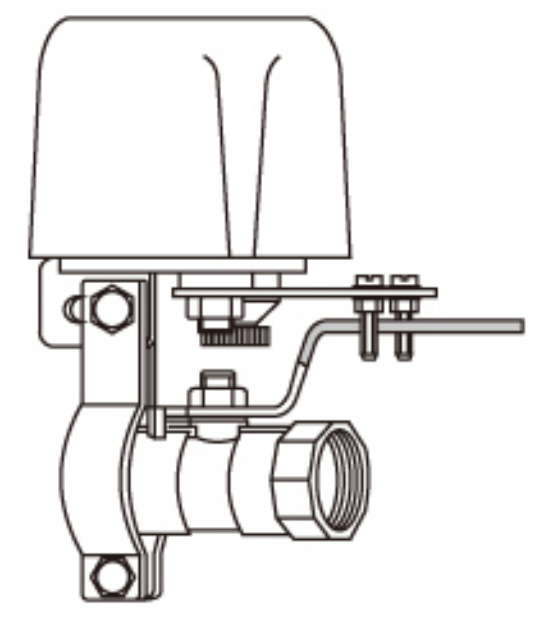 阀门控制机械手
九小场所
社区
公寓
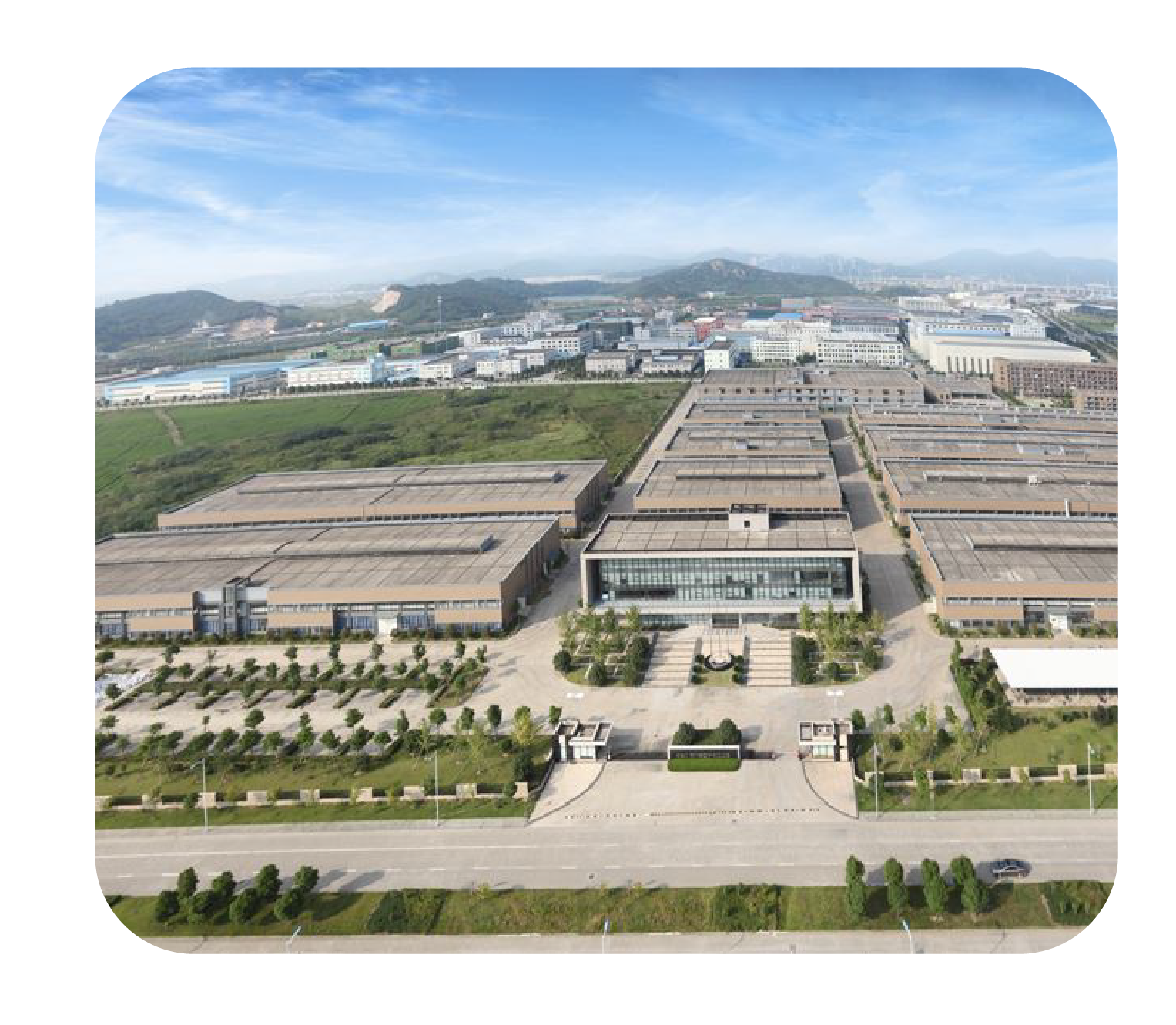 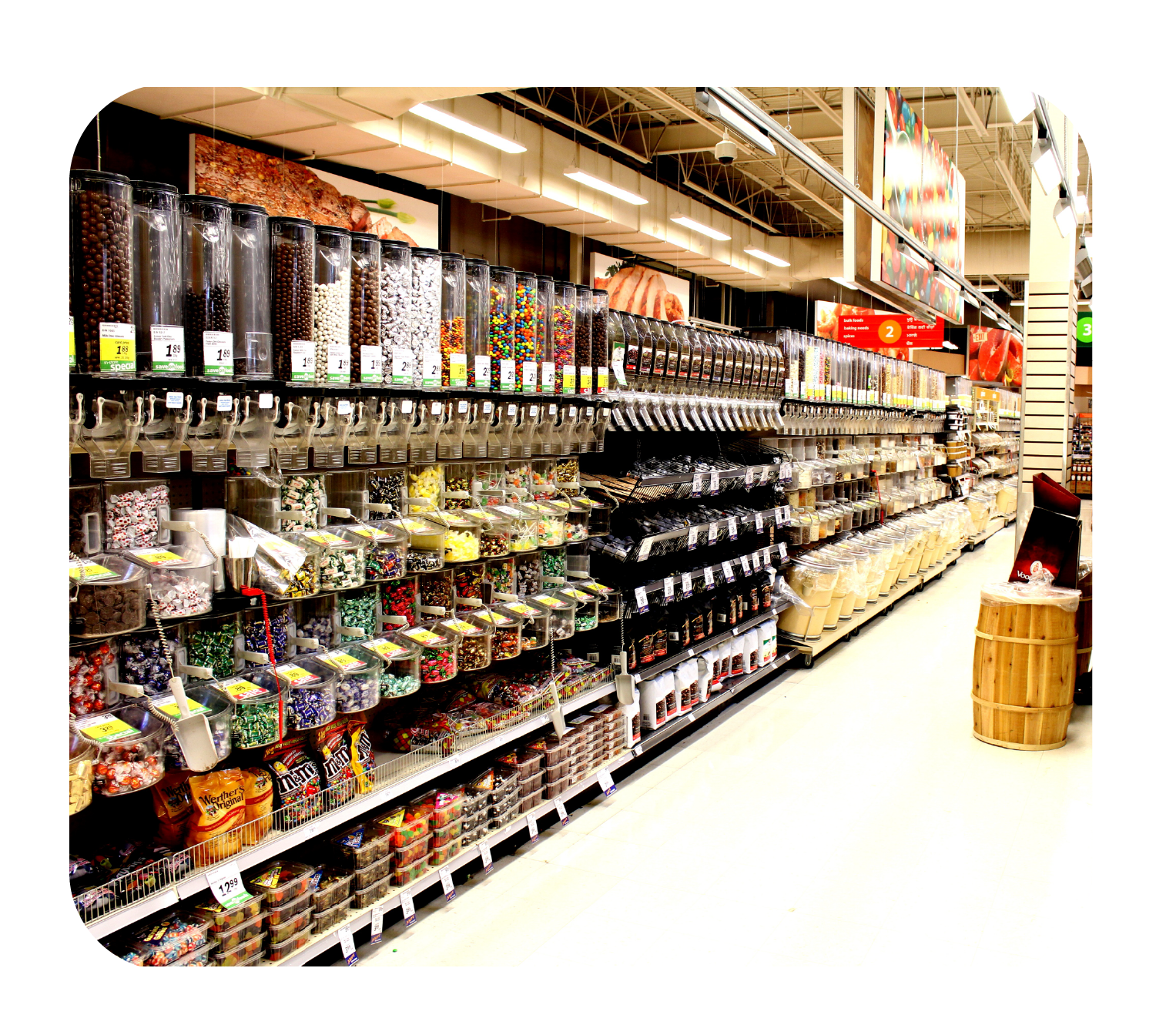 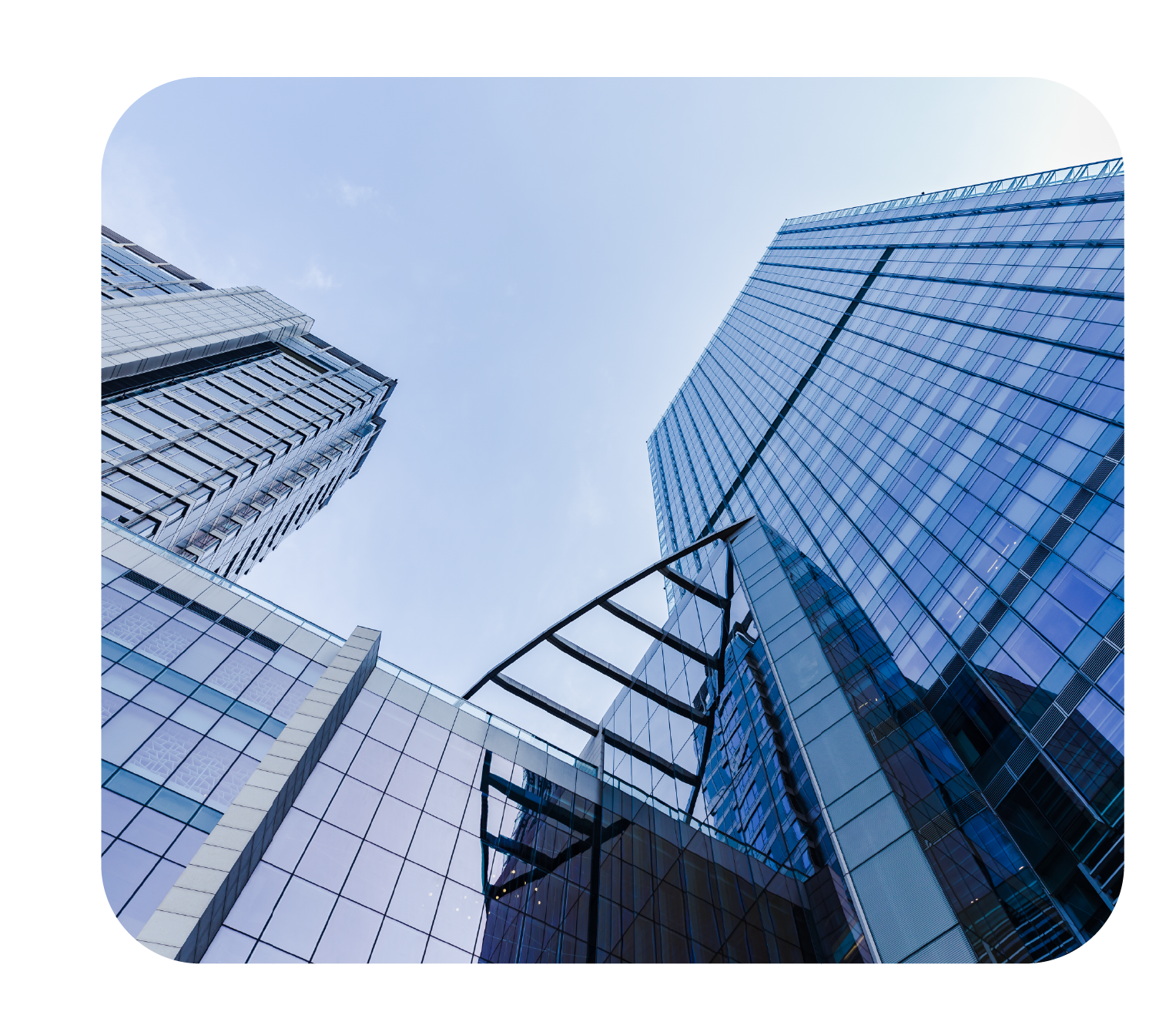 独立式光电感烟火灾探测报警器
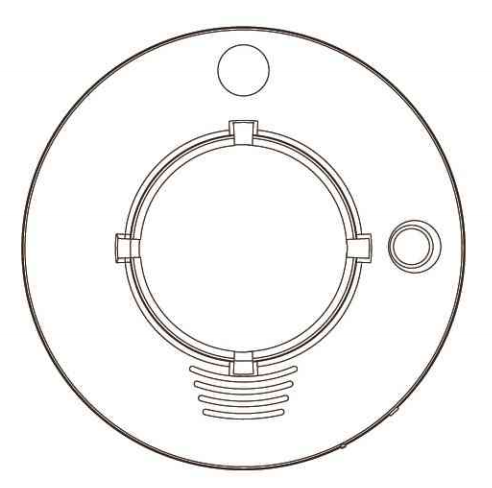 写字楼
商超
工业园
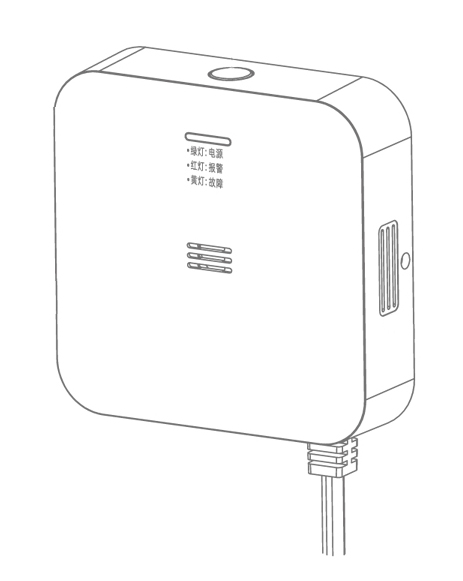 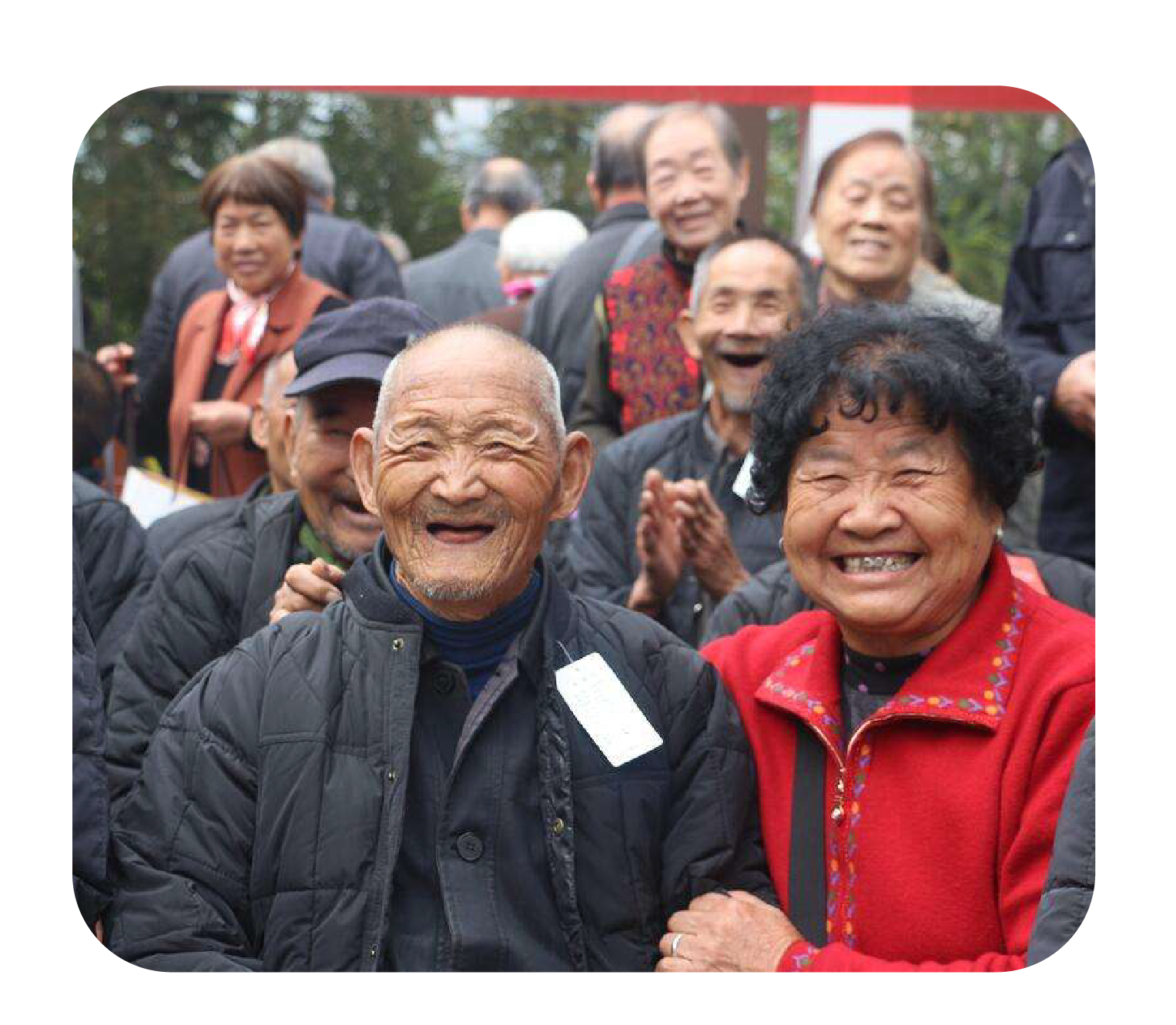 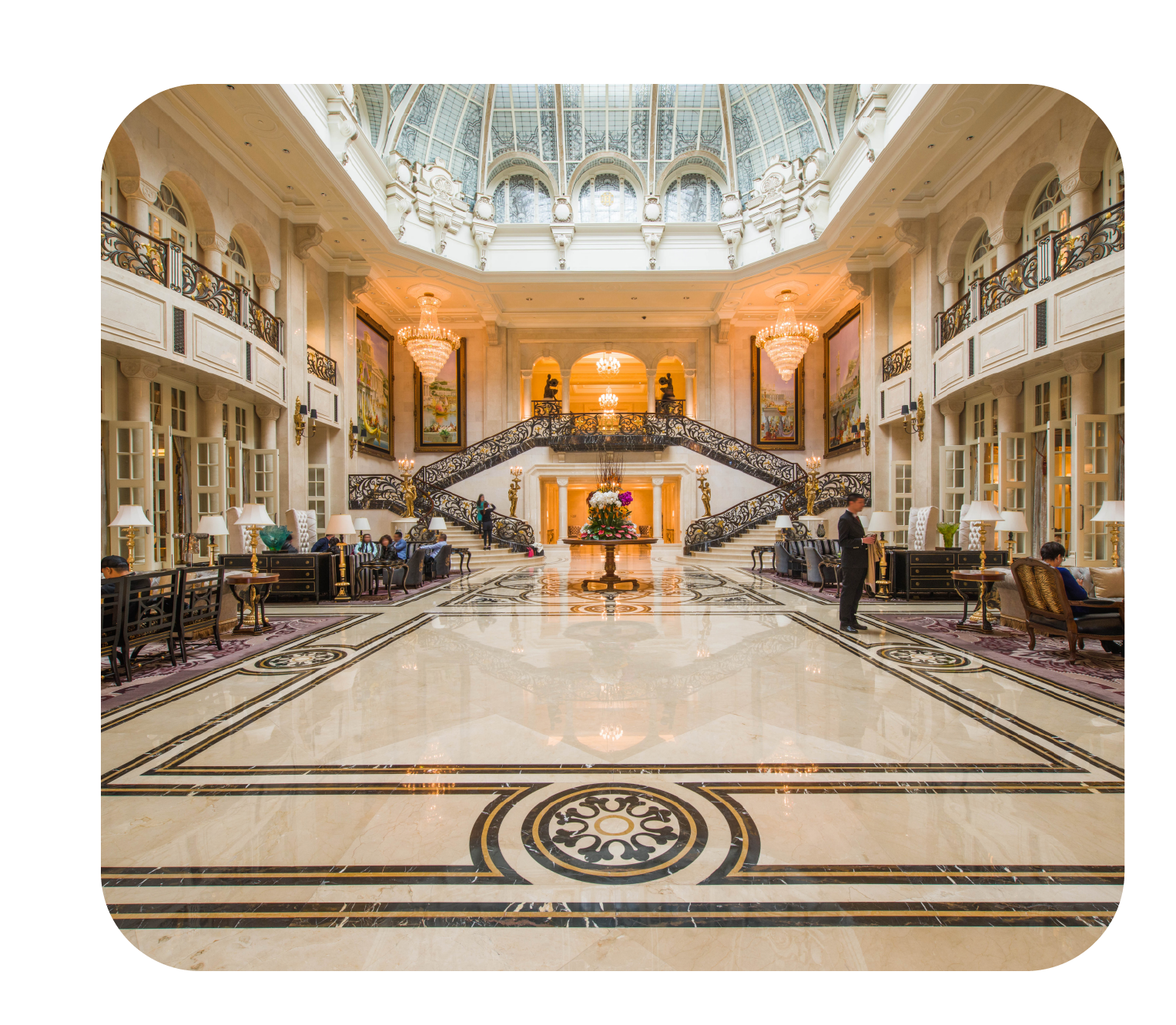 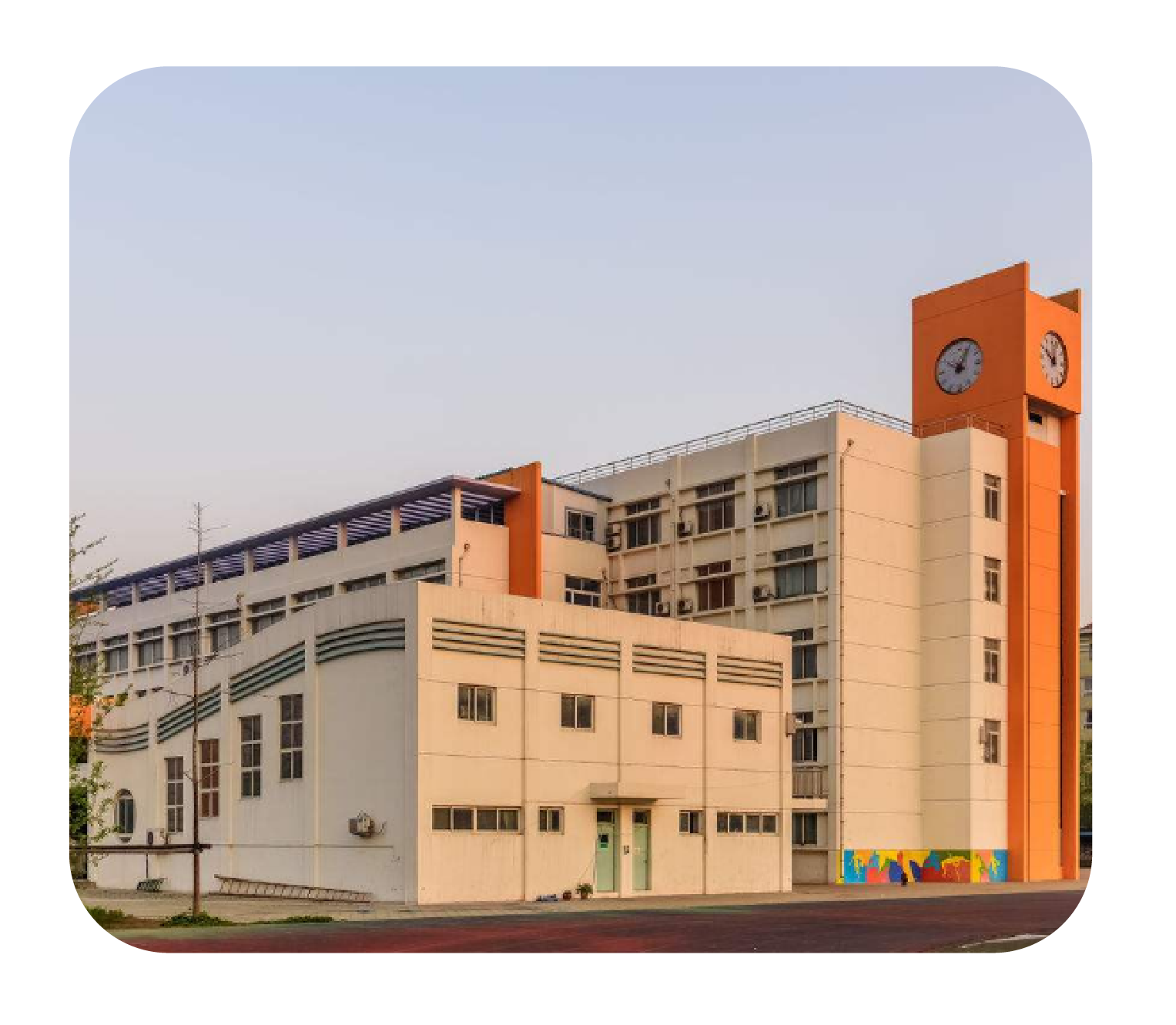 可燃气体探测器
学校
酒店
敬老院
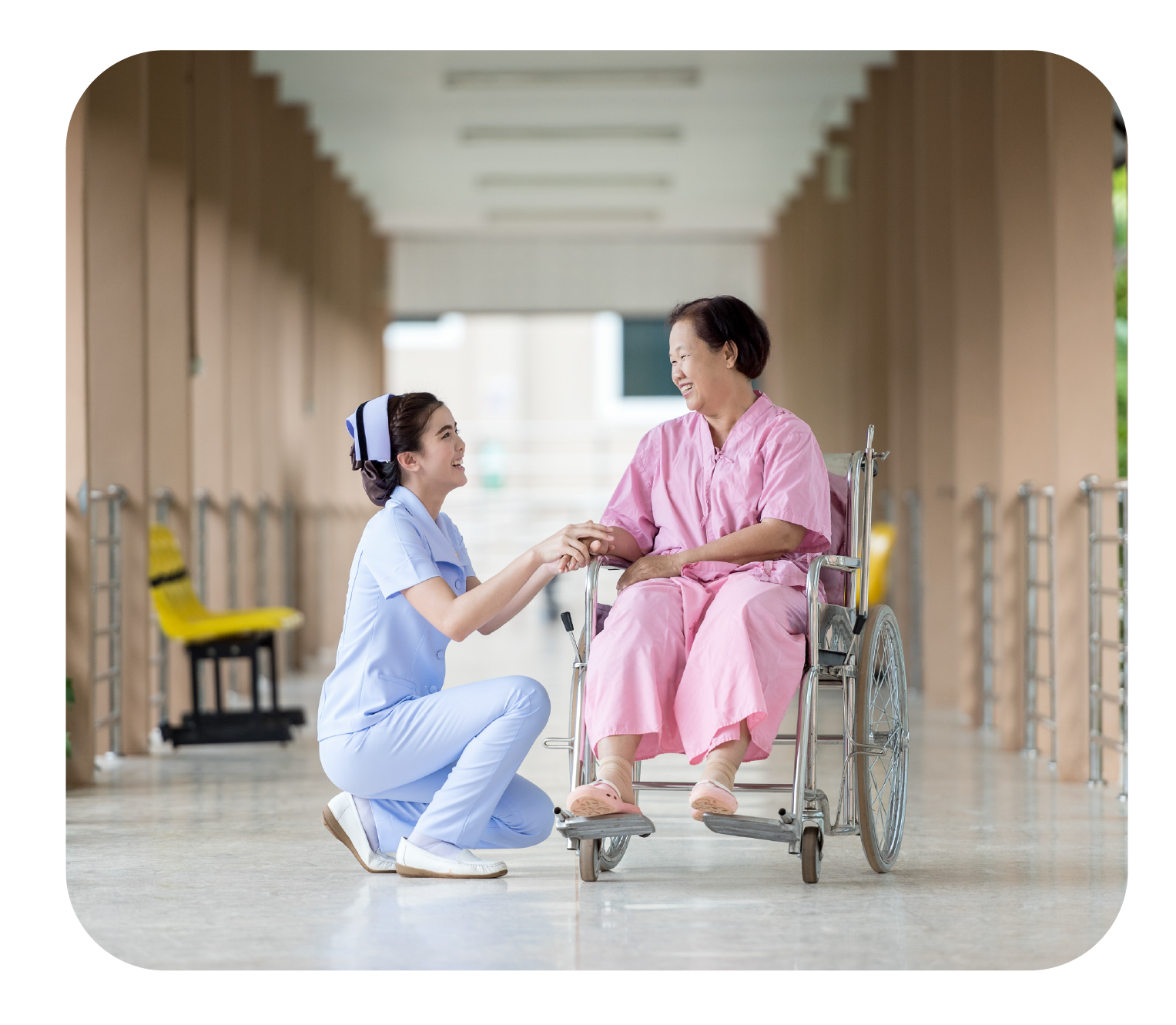 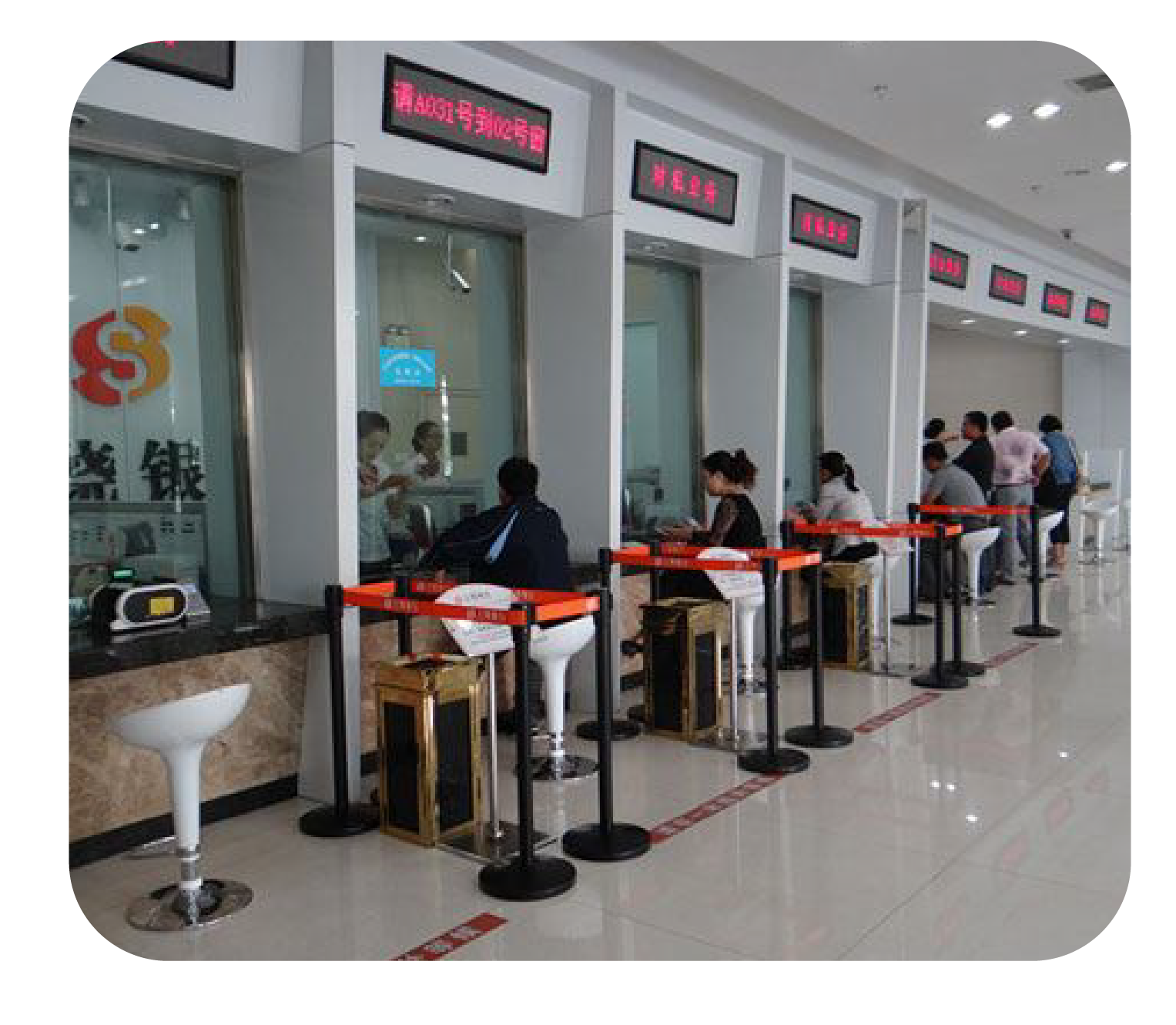 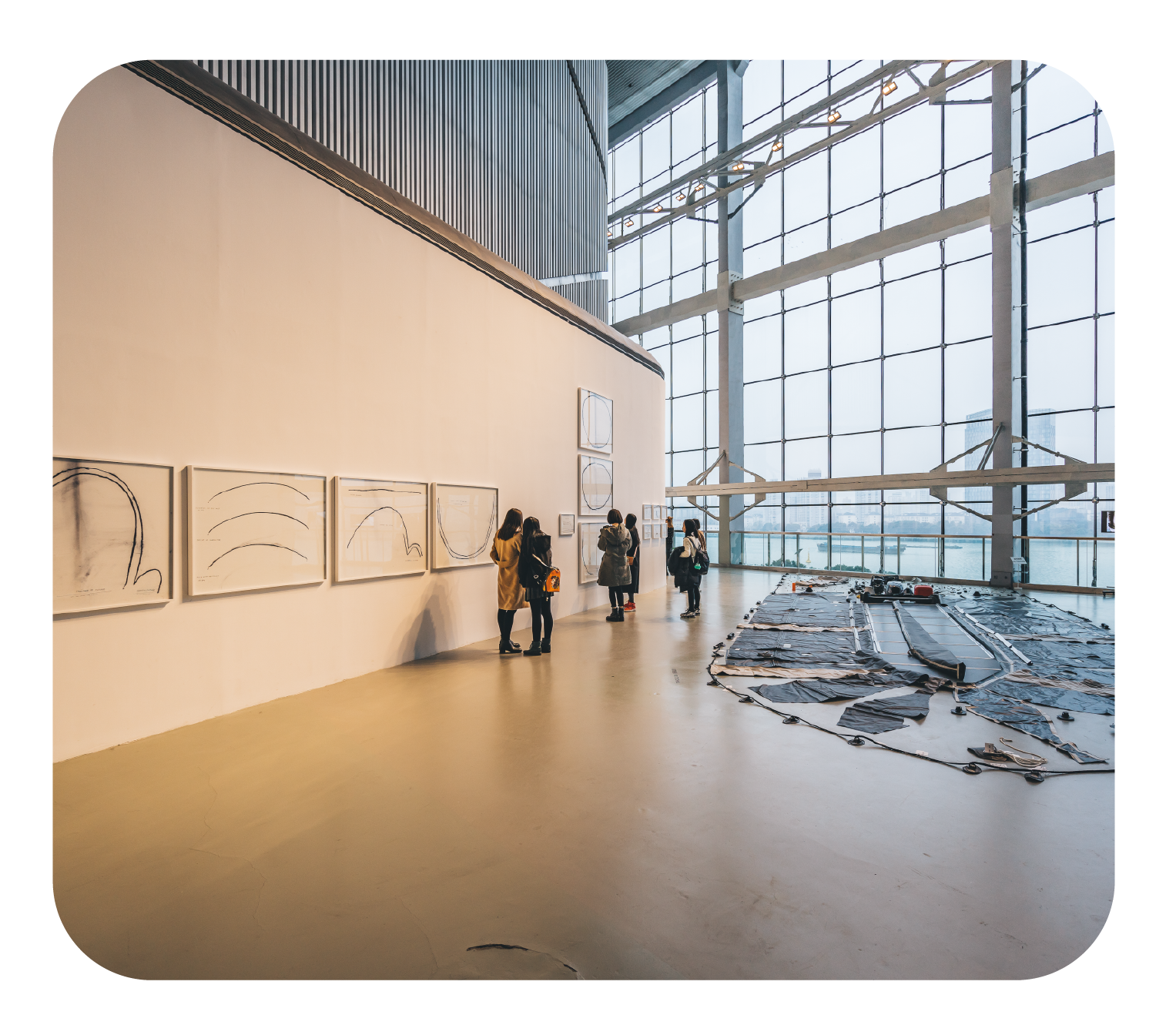 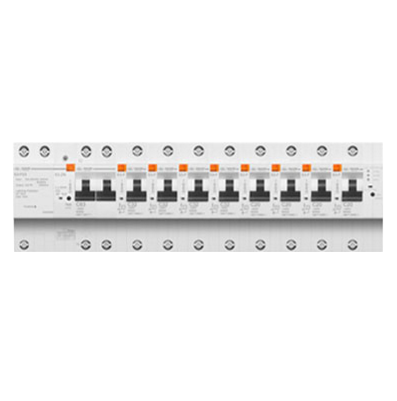 智慧空开
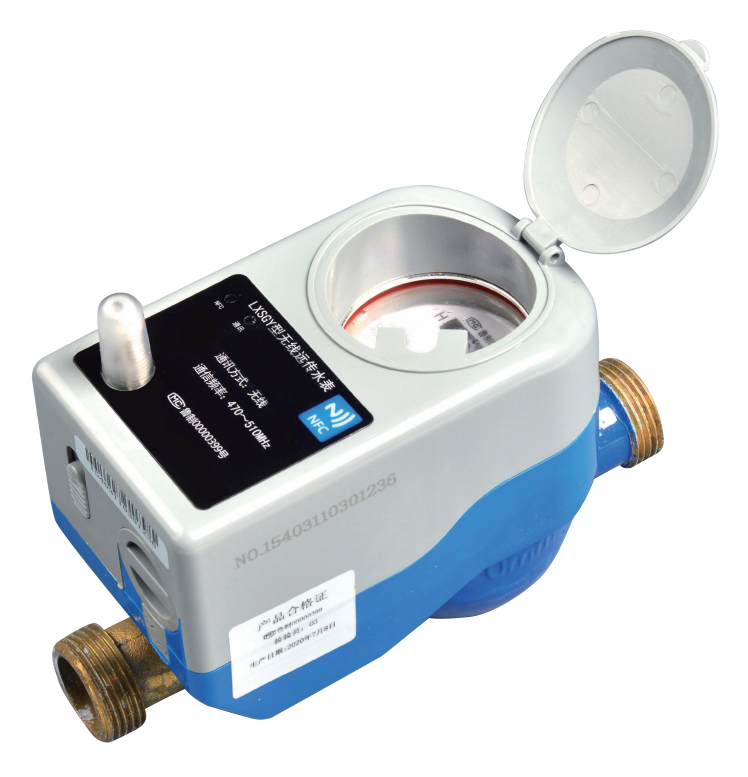 智能水表
银行
医院
博物馆
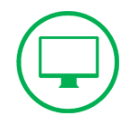 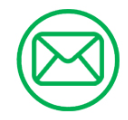 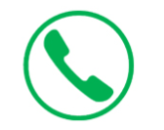 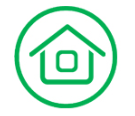 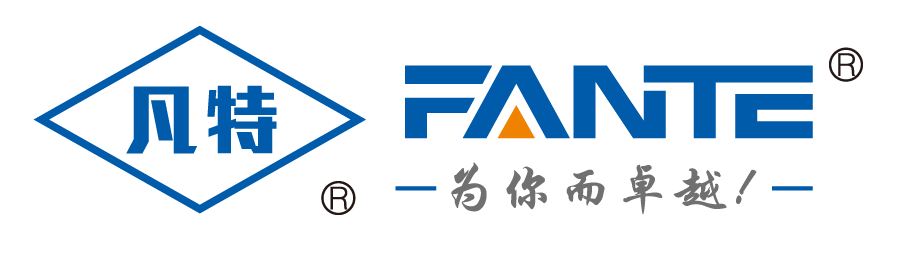 多途径推送危情及时告警
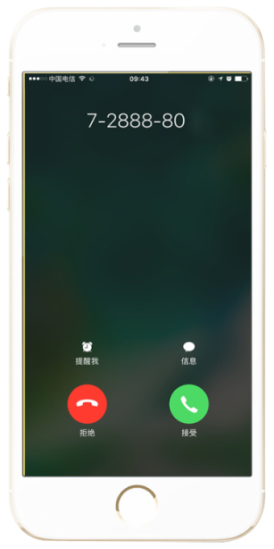 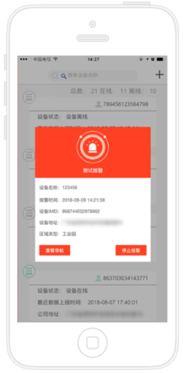 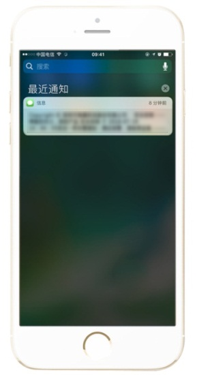 平台通过电话自动语音、短信、APP推送及时将告警信息发送至业主和消防管理员，险情发生时将同时发送短信、轮播语音通知给相关联系人。危情通知第一时间会在管理监控平台弹窗提醒，监控人员可以第一时间通过平台查找联系方式联系业主确认危情。
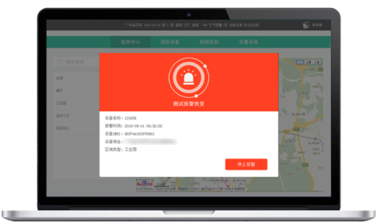 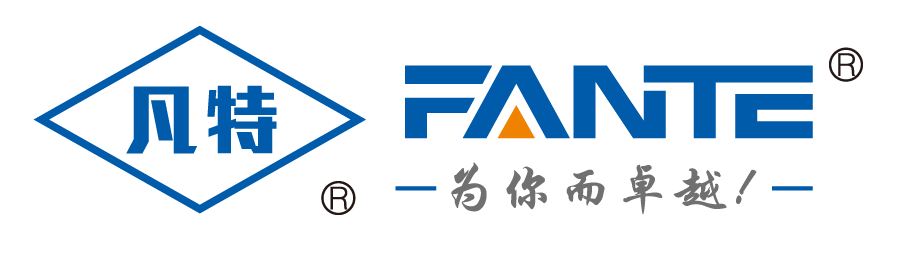 系统平台大屏（PC端）
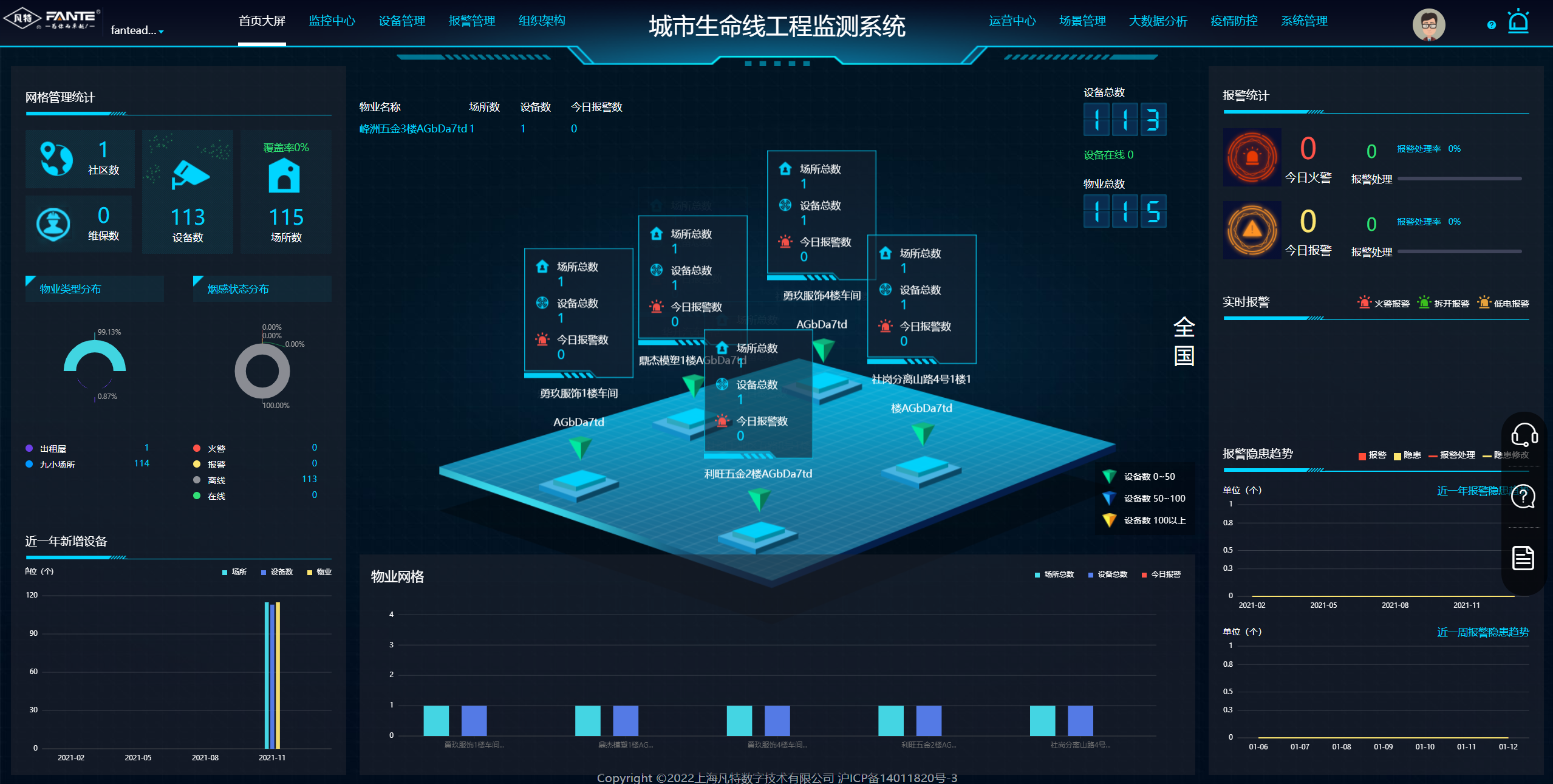 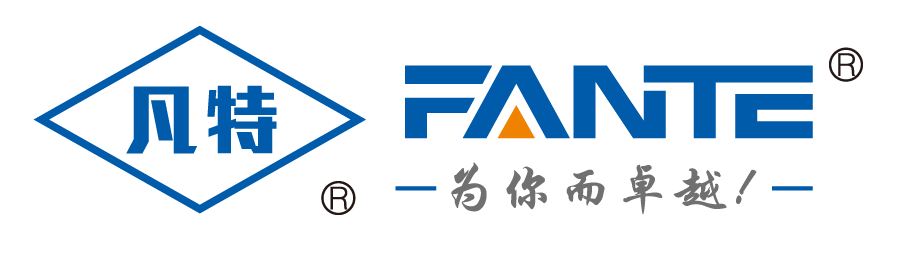 系统平台小程序（客户端）
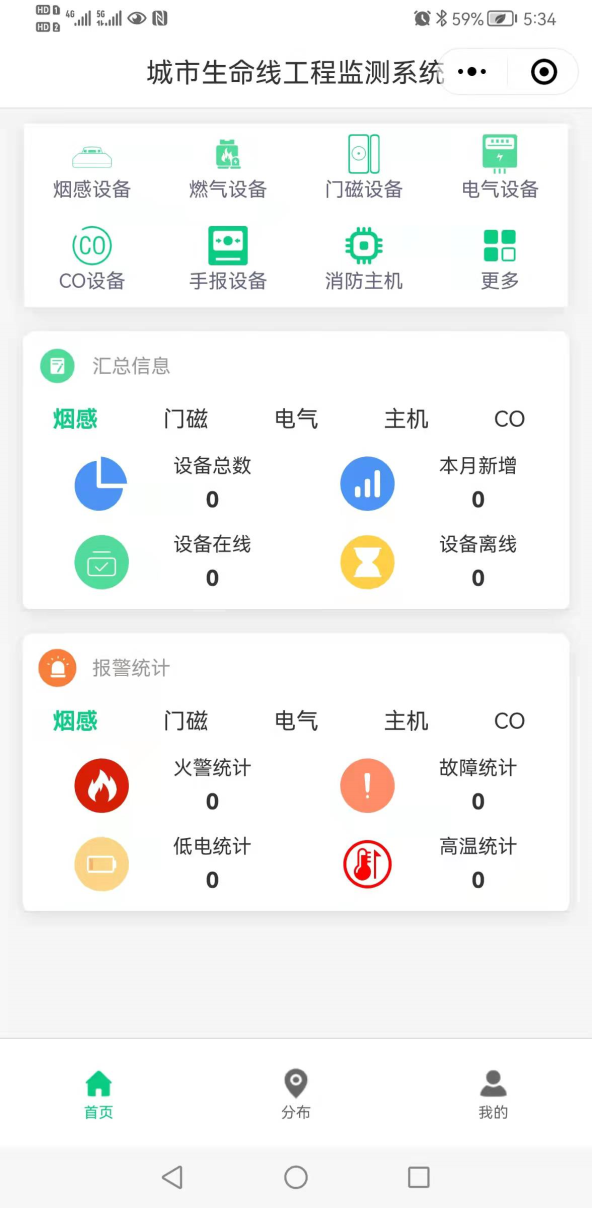 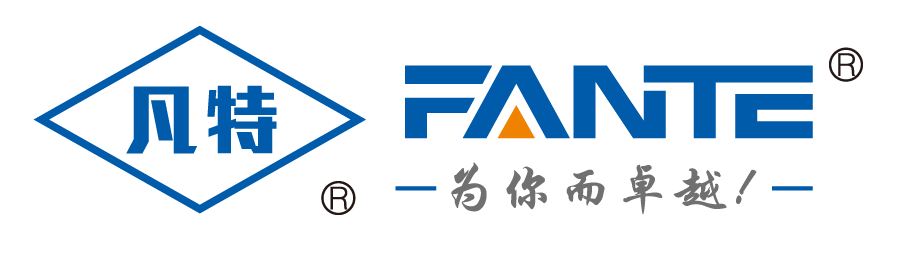 系统平台功能板块
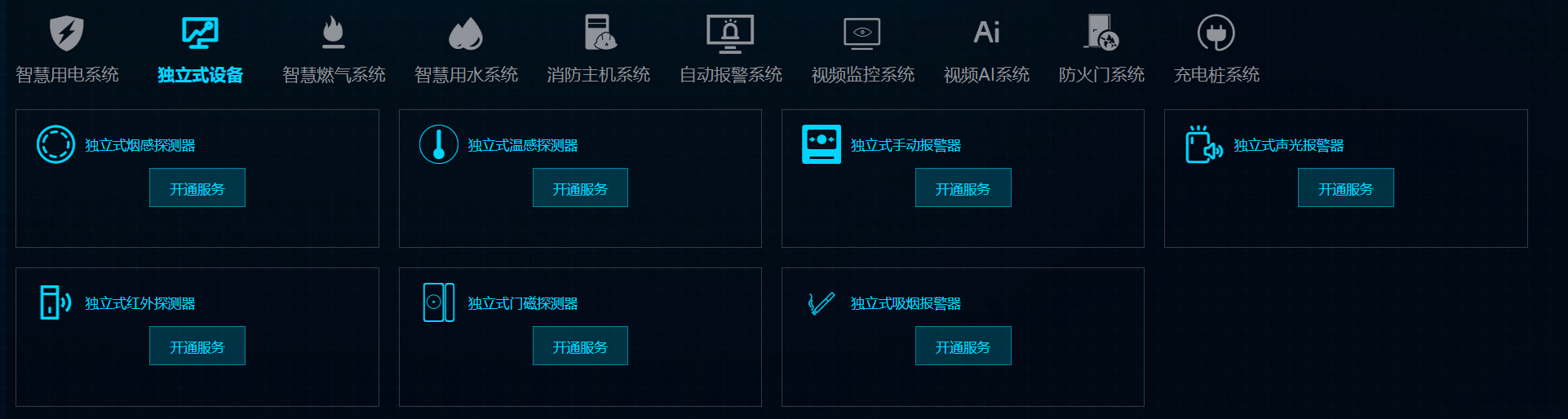 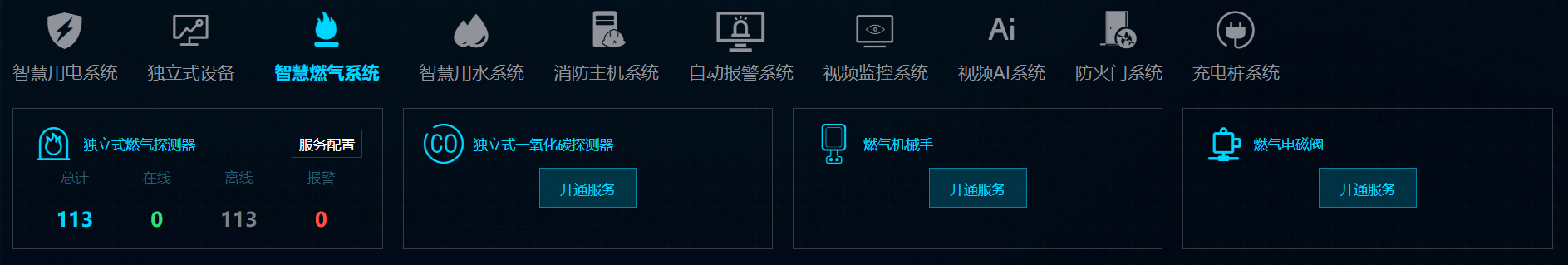 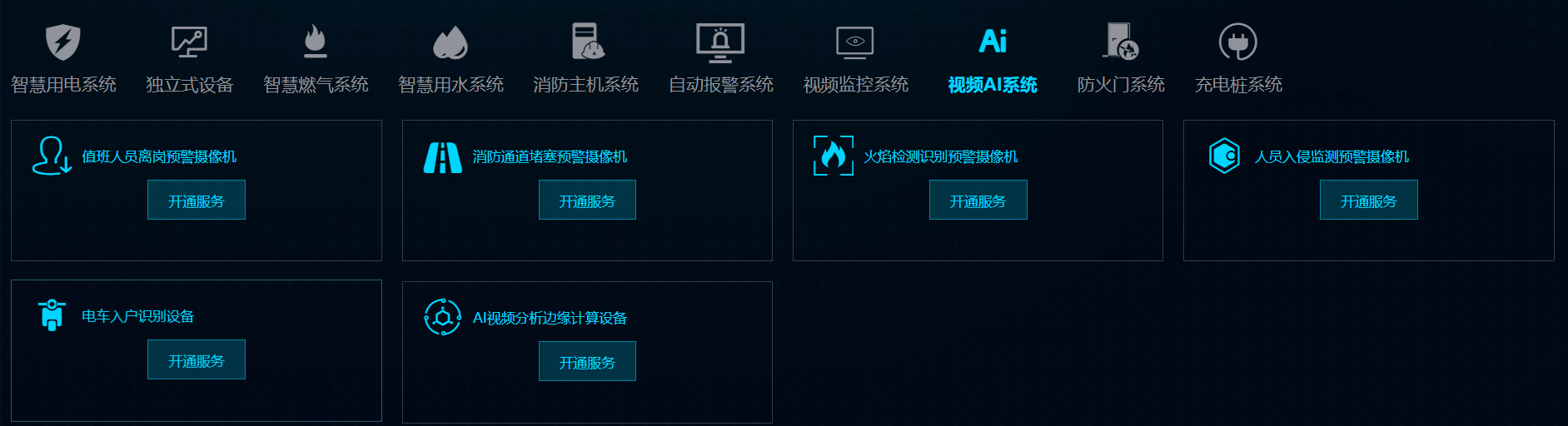 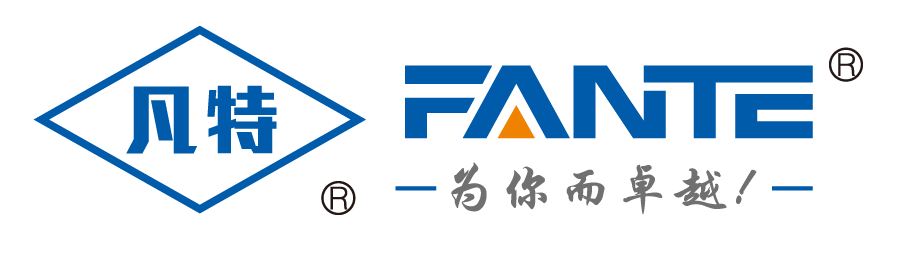 系统平台功能板块
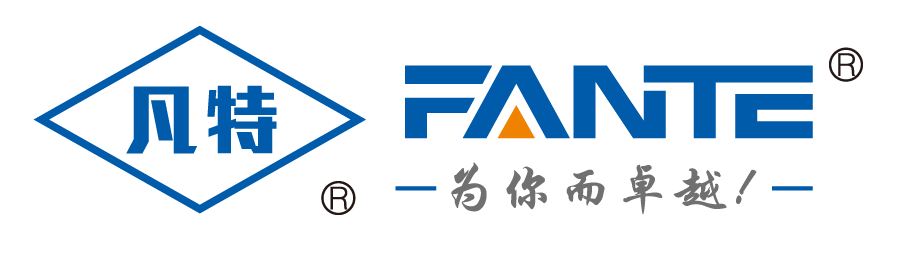 消防物联网全面感知
消防物联网感知层，通过最先进的物联网传感技术、物联网通讯技术对消防设备和消防物联网数据进行统一管理和监控，感知层通过NB-IOT、4G/5G、Rola、局域网、消防专线等多种通讯方式，采集各种消防设备的实时数据、时序数据、报警数据、视频数据等，并汇聚到平台进行统一的处理和分析，目前平台管理的设备包括：智慧用电设备、智慧用水设备、智慧燃气设备、消防自动报警系统、NB-IOT烟感设备、4G市政消火栓、视频设备、电车入户视频检测设备、NB-IOT水浸检测设备、NB-IOT门磁、NB-IOT红外检测设备等等。
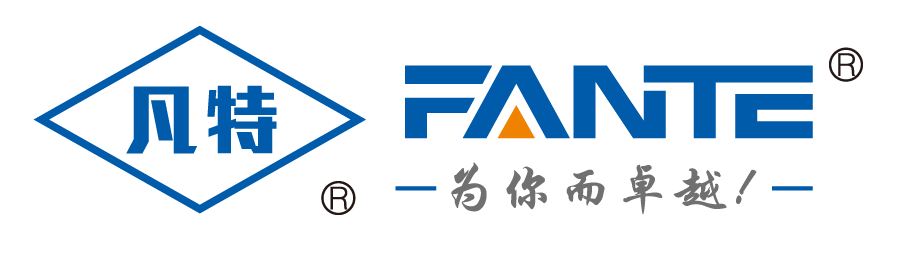 平台子系统介绍
智慧烟感系统
感知信息类型：
对烟雾浓度进行24小时实时探测，当检测到当前烟雾浓度超过标限值或设备故障，系统会自动报警；温度过高时也可以产生报警，如果将摄像头关联到NB烟感，并设置联动条件，可以在收到告警的时候，自动启动远程实时视频，通过对告警现场进行远程查看，帮助客户进行判断是误报还是真实告警，同时系统启动自动抓拍图片和录像，可以作为告警发生前后的关键证据。
烟雾浓度数值
温度值
烟雾浓度过高报警
电池电压
传感器故障
探测器拆开状态
信号强度
在线状态
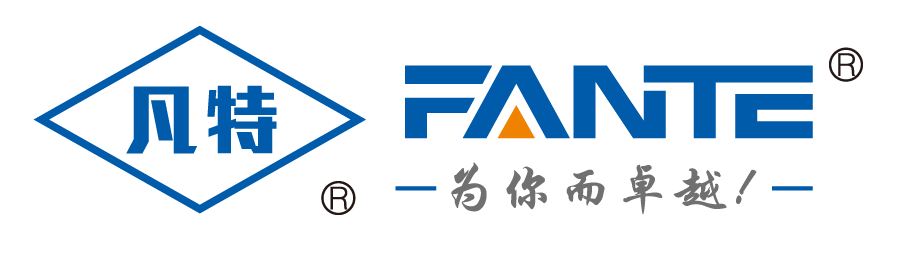 平台子系统介绍
智慧燃气系统
感知信息类型：
对挥发的可燃气体浓度进行24小时实时探测，当检测到当前浓度值超过标限值或设备故障，系统会自动报警；温度过高时也可以产生报警，而且报警时可以上报多种数值，帮助确认是否为误报。燃气探测器还设有远程开关阀门，定时开关阀门功能。如果家中没有人时可以远程设置关闭燃气管道。定时开关可以设定开启时间段，使用方式更灵活
燃气泄露浓度数值
温度值
燃气泄漏报警
电池电压
传感器故障
探测器拆开状态
信号强度
在线状态
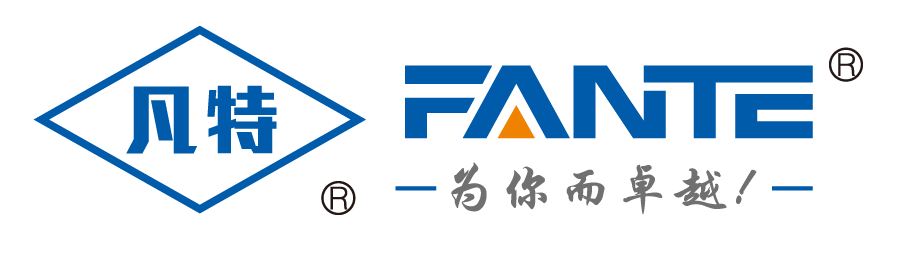 平台子系统介绍
智慧用电系统
感知信息类型：
能够智能检测线路上的剩余电流、电压、温度、负载功率的变化，对引起电气火灾的主要因素（线缆温度、电流、剩余电流等）进行实时在线监测和统计分析，超过设定的阈值或者检测到电气线路发生短路、电弧故障、缺相等危险情况时，及时发出报警，提醒相关人员排除电气火灾隐患；达到消除潜在的电气火灾安全隐患，真正实现“防患于未燃”。
电路漏电
线路温度过高
线路电流过高
线路电压过高
线路电压过低
负载功率变化
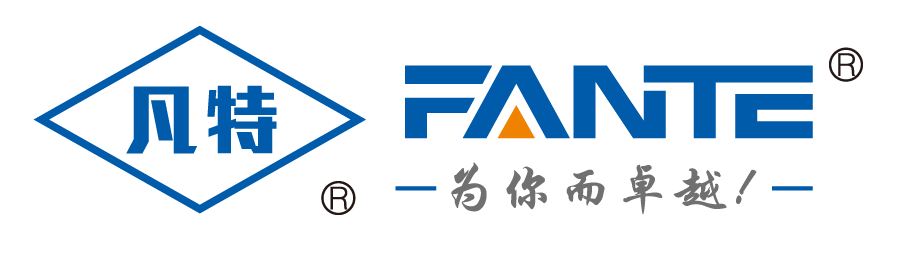 平台子系统介绍
感知信息类型：
智慧用水系统
高位水箱、低位水池液位
末端放水装置压力（模拟量）
喷淋管网末端压力（模拟量）
消火栓压力（模拟量）
水流指示器状态（开关量）
用水异常
实现对消防水源管网水压的准确、实时多点并发监测，通过对水压值动态分析，保证消防水箱和消防水池的水位处于正常水平范围内，保证消防管网系统通畅。当水位或管网系统发生异常时，能够迅速发出报警信息，及时排查消防水源隐患。智慧水表，监测用水异常。
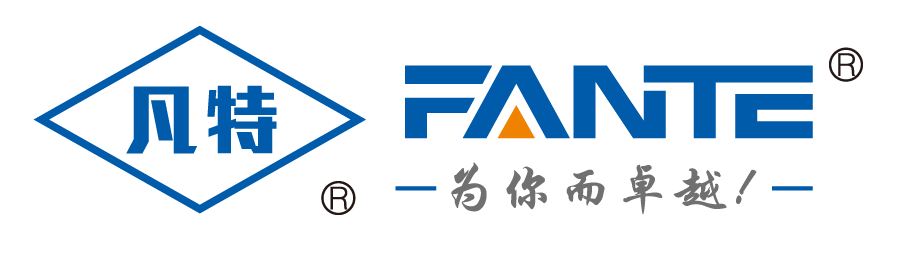 平台子系统介绍
室外消火栓系统
感知信息类型：
实现了消火栓的集中监管，同时对消火栓的出水、撞击、管道水压、漏损状态进行监控和监测，确保消火栓处于正常状态。解决了目前消火栓管理存在的非法盗用消防用水，消防管道压力不足，消火栓被掩埋，消火栓被碰撞倾斜的问题，市政和水务部门监管力量薄弱等诸多问题。
管道水压值
出水状态
撞击状态
漏水状态
传感器故障状态
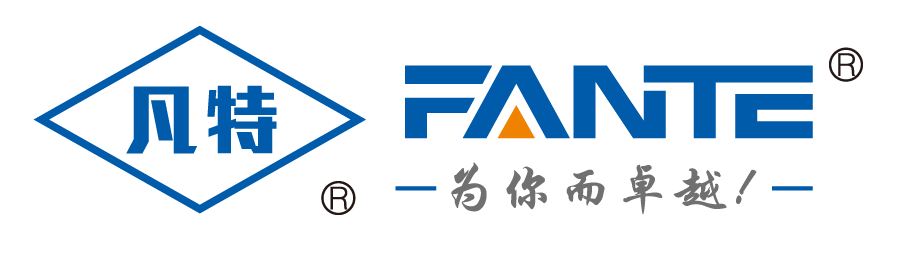 平台子系统介绍
电瓶车入户检测系统
感知信息类型：
通过在电梯轿厢内安装电动车检测智能摄像机，采用深度学习的平台及算法，能有效过滤自行车、婴儿车等干扰，准确检测到电瓶车进电梯后，发出声光报警并联动内置语音提醒：“电瓶车禁止入内”。并且可将输出的无源开关量信息关联至梯控系统，使得电梯门无法关闭，进一步阻止电瓶车上楼。在小区管理中心，管理员可看到可视化报警弹窗，实时记录事件，通过客户端进行进一步远程喊话教育，并手动解除报警，恢复电梯运行，系统安全可靠。同时，摄像机将抓拍现场图片并上传至云平台，云平台收到摄像机的电车违规入户报警后，对报警进行处理，并发送短信、语音、微信通知给相关的管理人员。
电瓶车进电梯
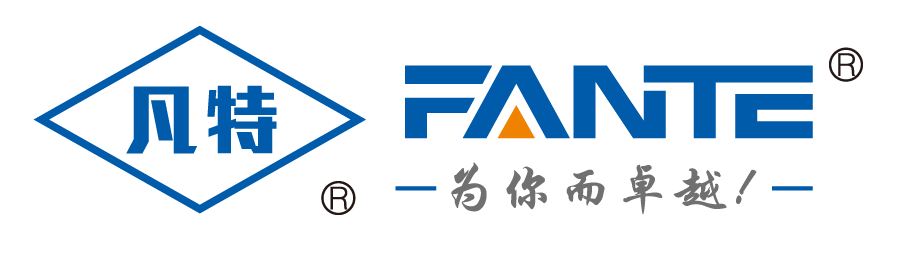 方案优势
03
32
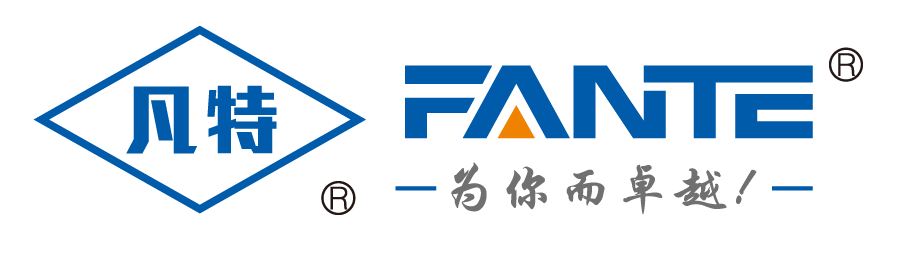 传统消防产品痛点
针对这样的场所消防安全，你是否经常会遇到以下难题？
01
02
统一管理难
场景复杂，适合的设备少
03
04
通讯信号差或不稳定
传输距离短、穿墙能力差
05
07
06
08
保密性差、易破解
布线困难、成本高
设备连接数量有限
不易定位、出警难
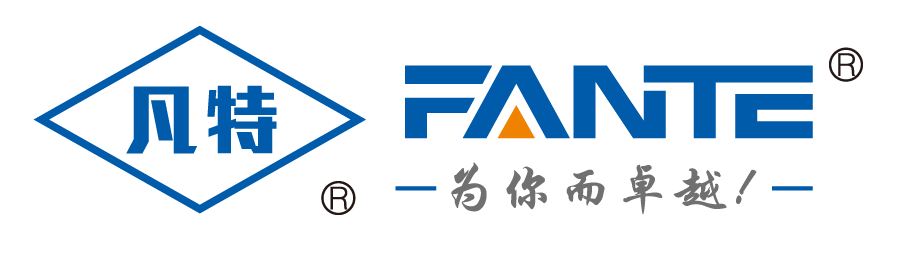 NB-IoT技术优势
通讯距离远
低功耗
能收到手机信号的地方都能连上网络(单基站覆盖25公里)，包括室内、楼梯间、地下室、户外、 荒郊野岭、黄土高原等等。
发送数据时，唤醒NB模块，发送结束后，NB模块睡眠，一节电池可用10年。
+
01
02
03
04
穿墙能力高
低速率
NB的频段为4G频段，采用800-900MHz,1800MHz, 频率越低，波长越长，穿墙能力也越强，远高于zigbee的穿墙能力。
100kbps速率,平衡通信与节能需求
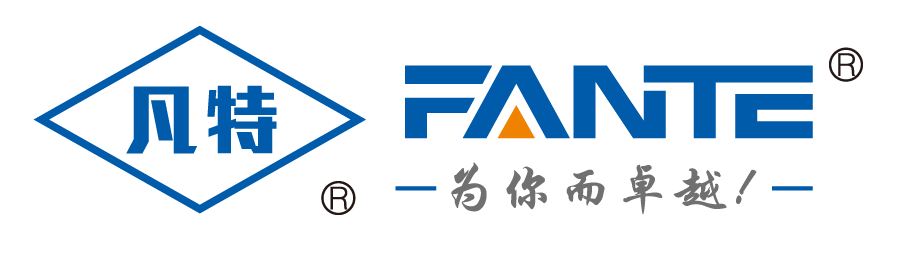 NB-IoT技术优势
设备定位
连接设备多
具有精度几十米的设备定位功能
平均一个基站能支持10万的设备连接
+
05
06
07
08
响应时间快
通讯稳定
从休眠到发送完数据只需3秒时间
运营商级别通讯，数据加密。
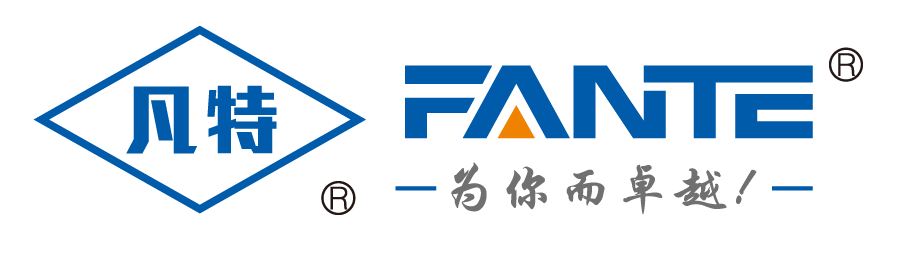 产品优势
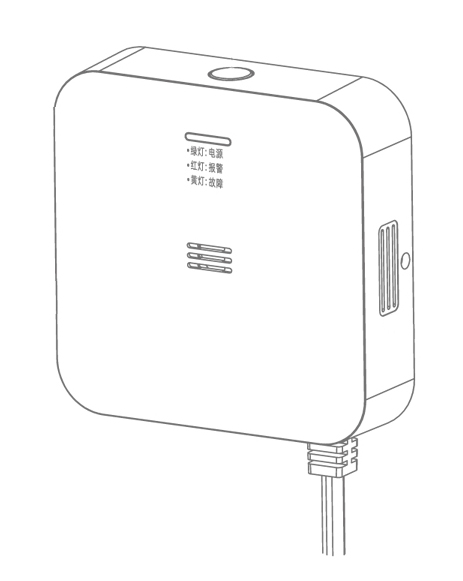 实力支撑：新兴的NB-IoT物联网技术，IoT连接管理平台应用支持
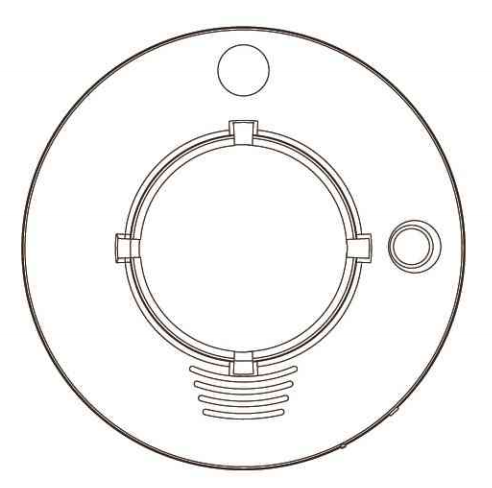 安全保障：基于3大运营商网络
通达率高：覆盖距离5公里，信号灵敏度增强20dB
安装简便：即插即用，无需布线
独立式光电感烟火灾探测报警器
可燃气体探测器
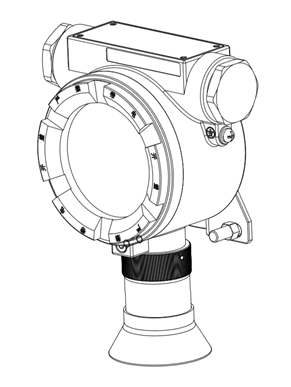 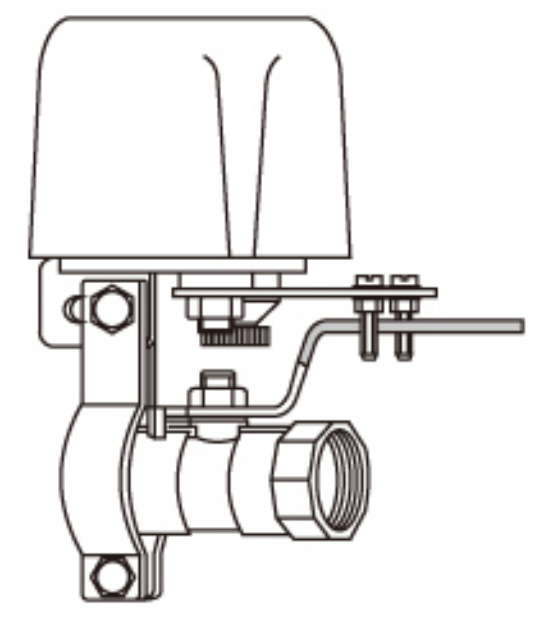 消防认证：通过国家强制性CCCF认证
品质保障：高灵敏度，零漏报零误报
工业及商业用途点型可燃气体探测器
阀门控制机械手
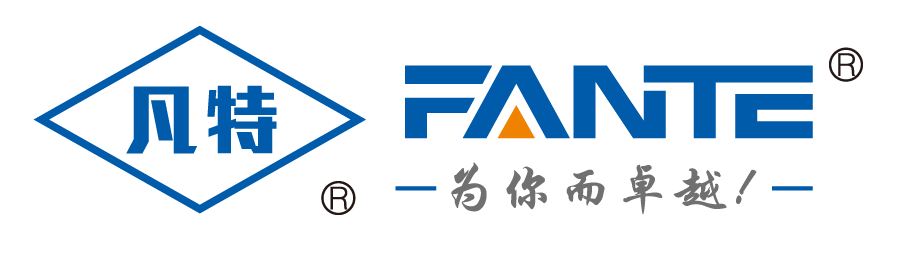 应用场景广泛
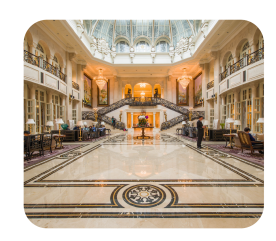 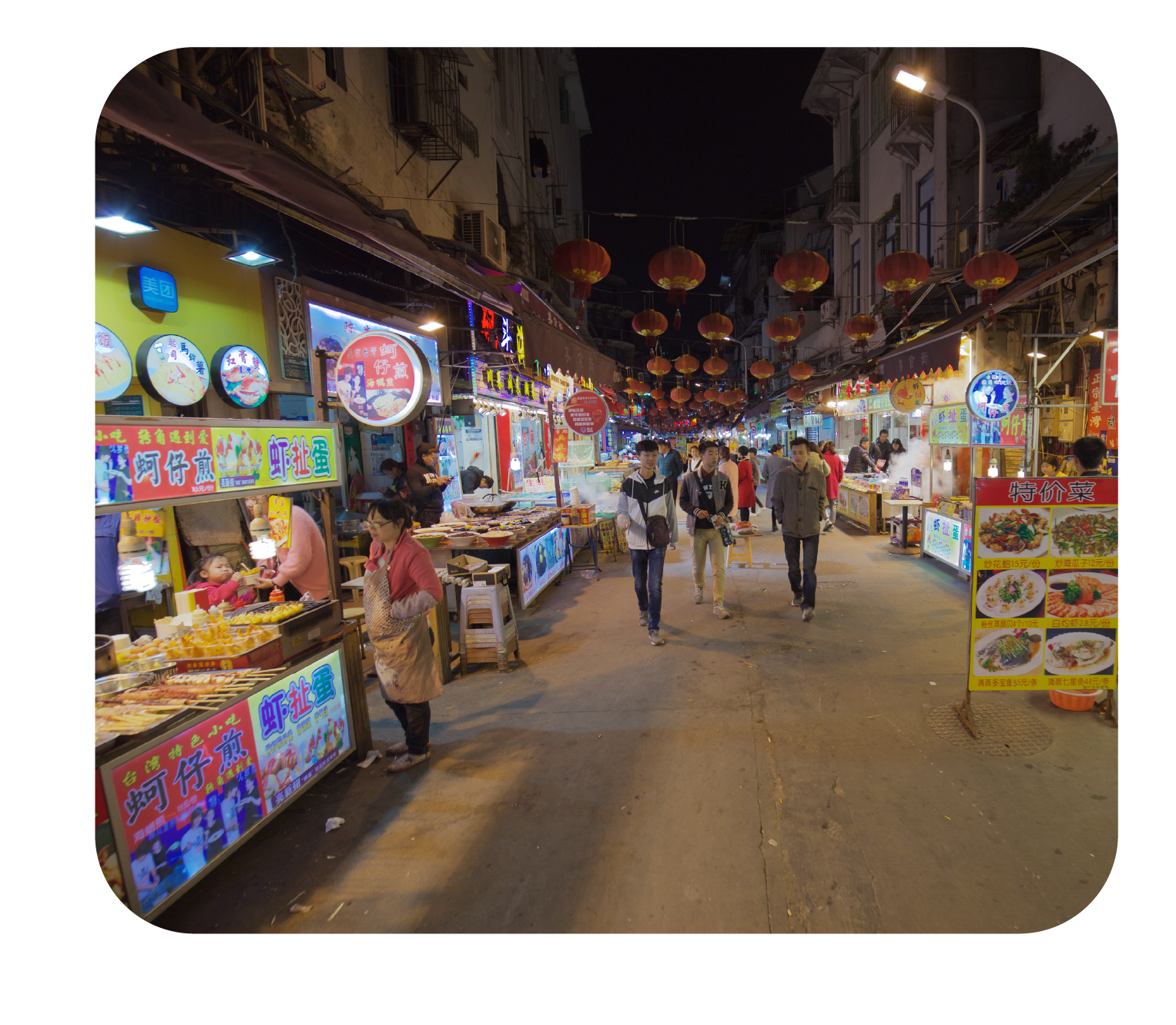 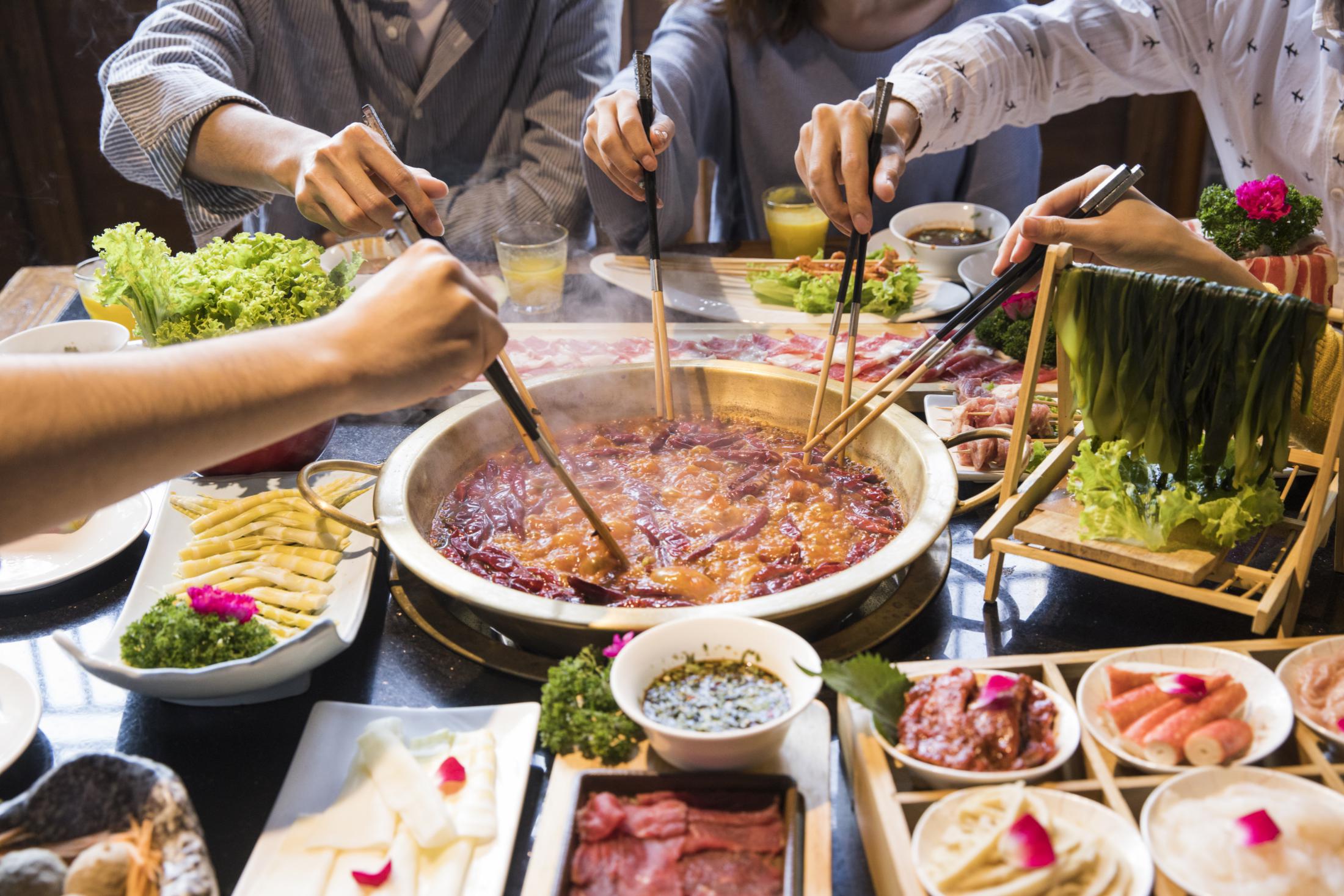 家庭厨房
九小场所
餐饮店
酒店
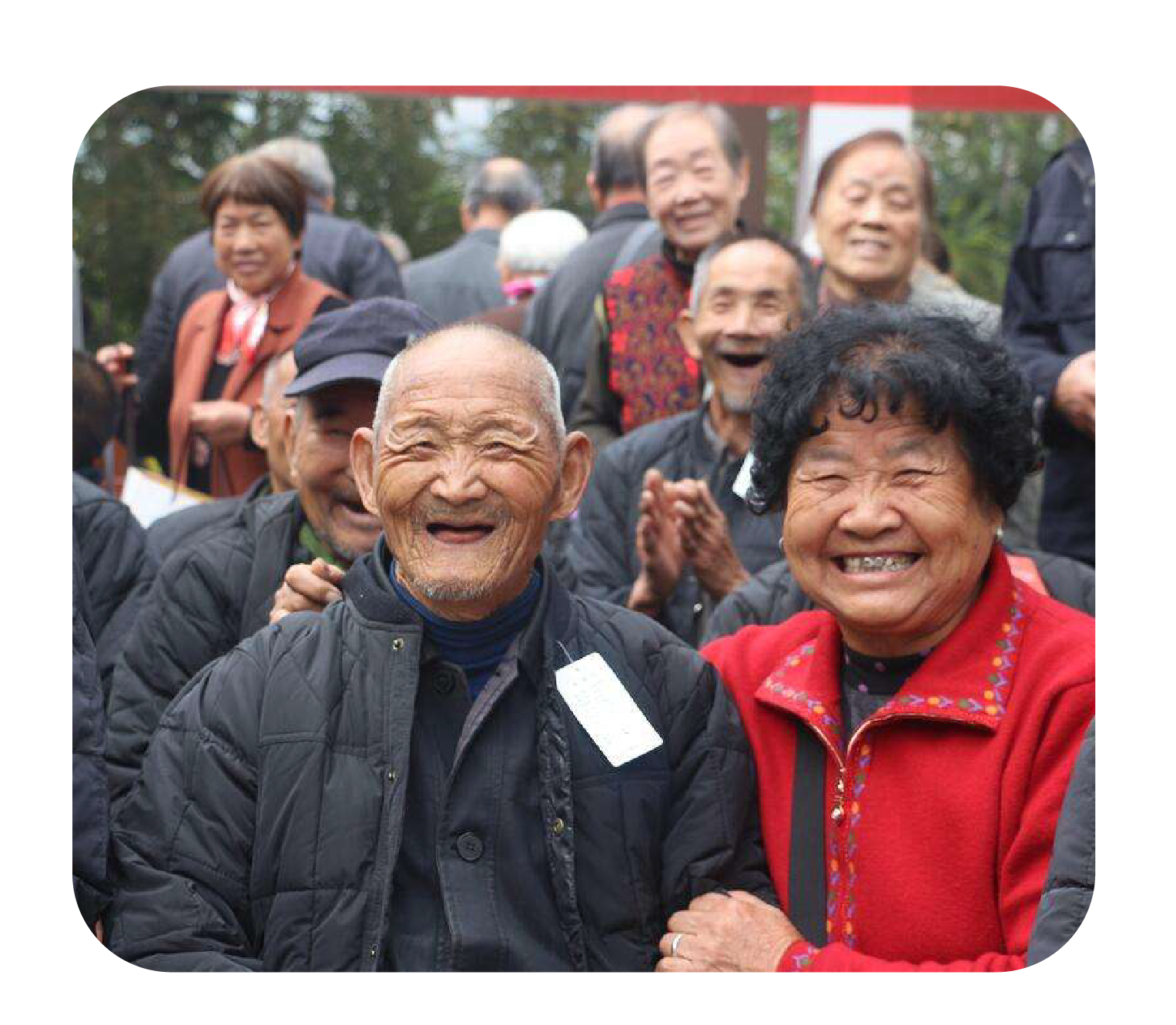 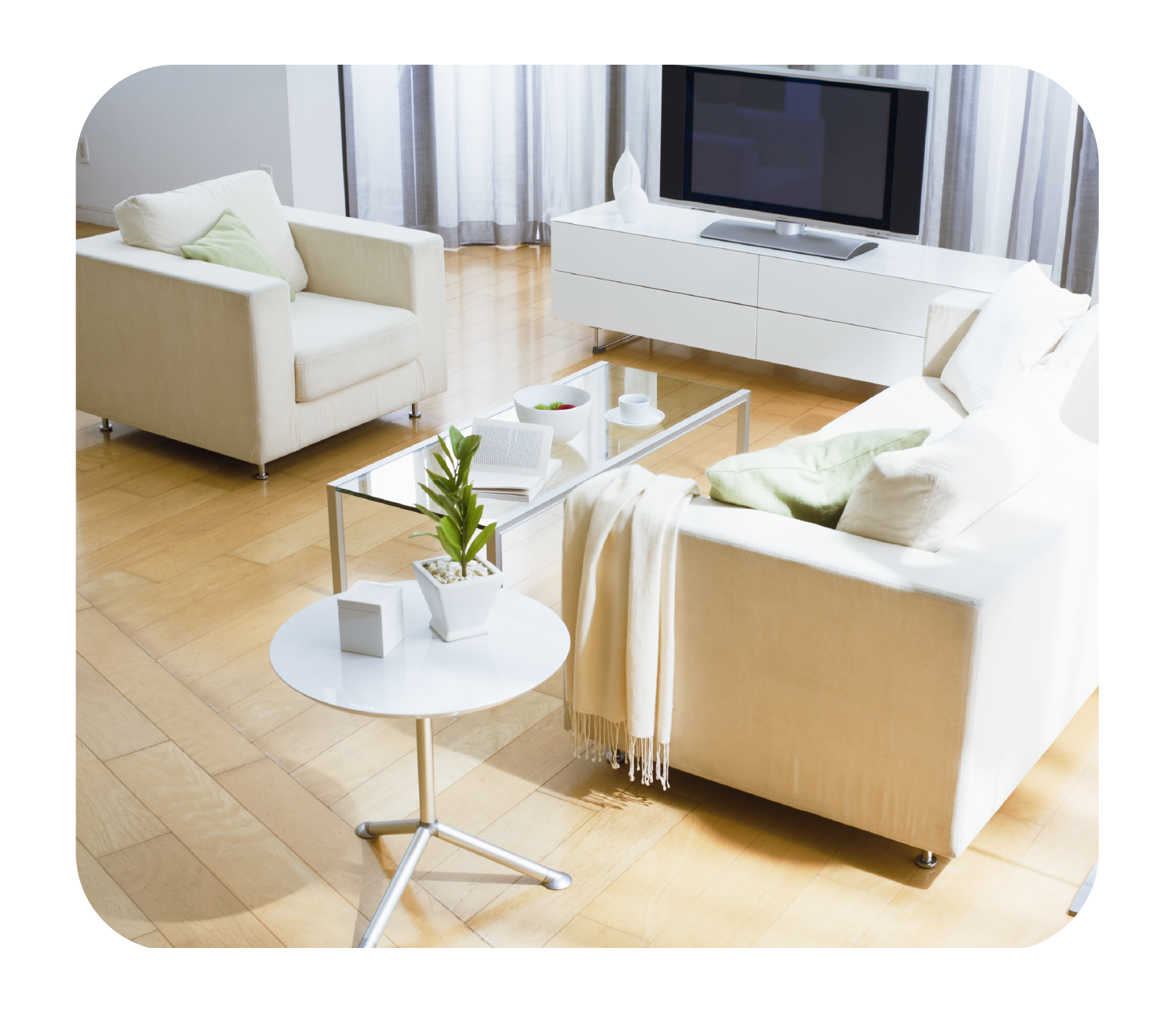 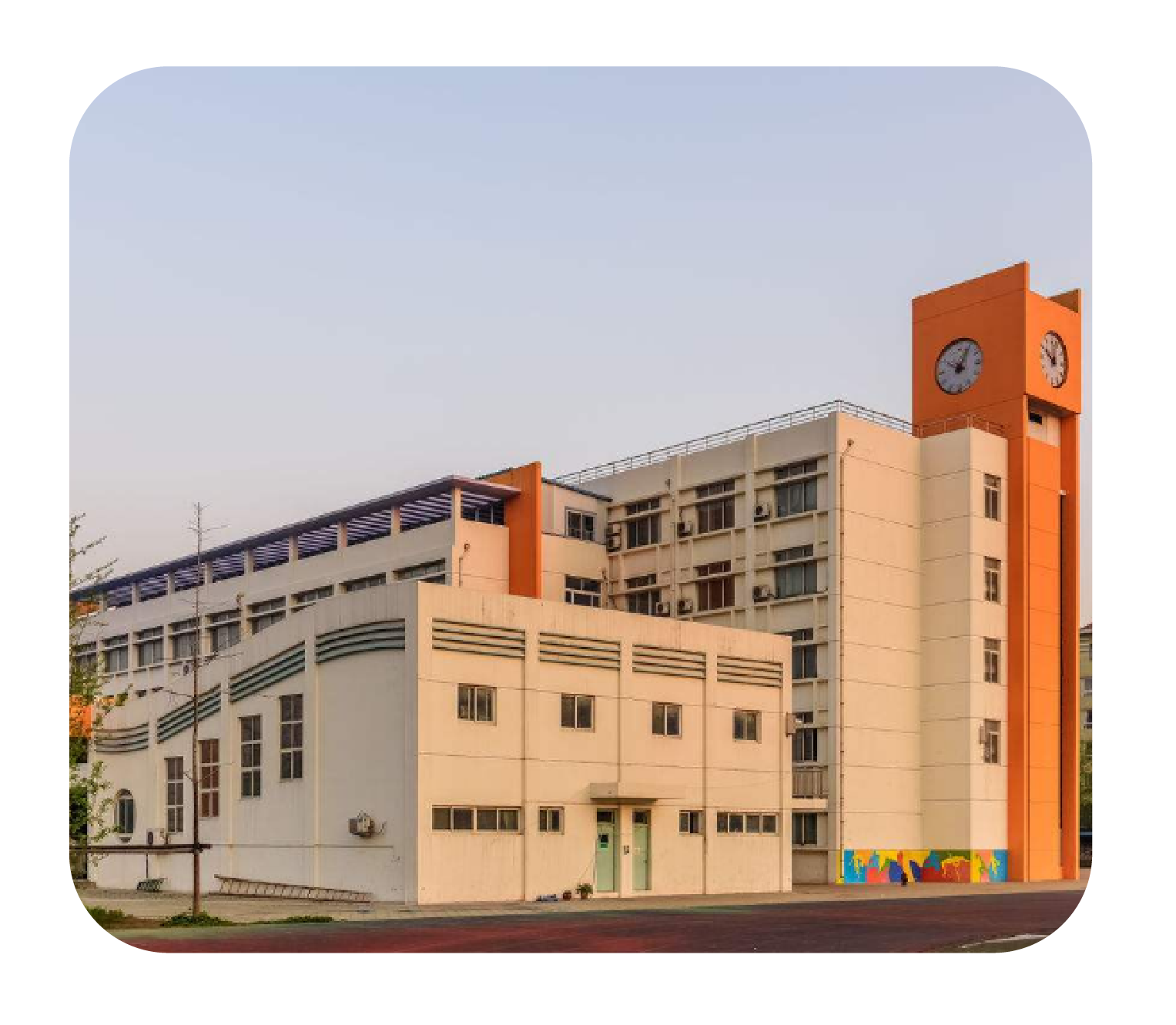 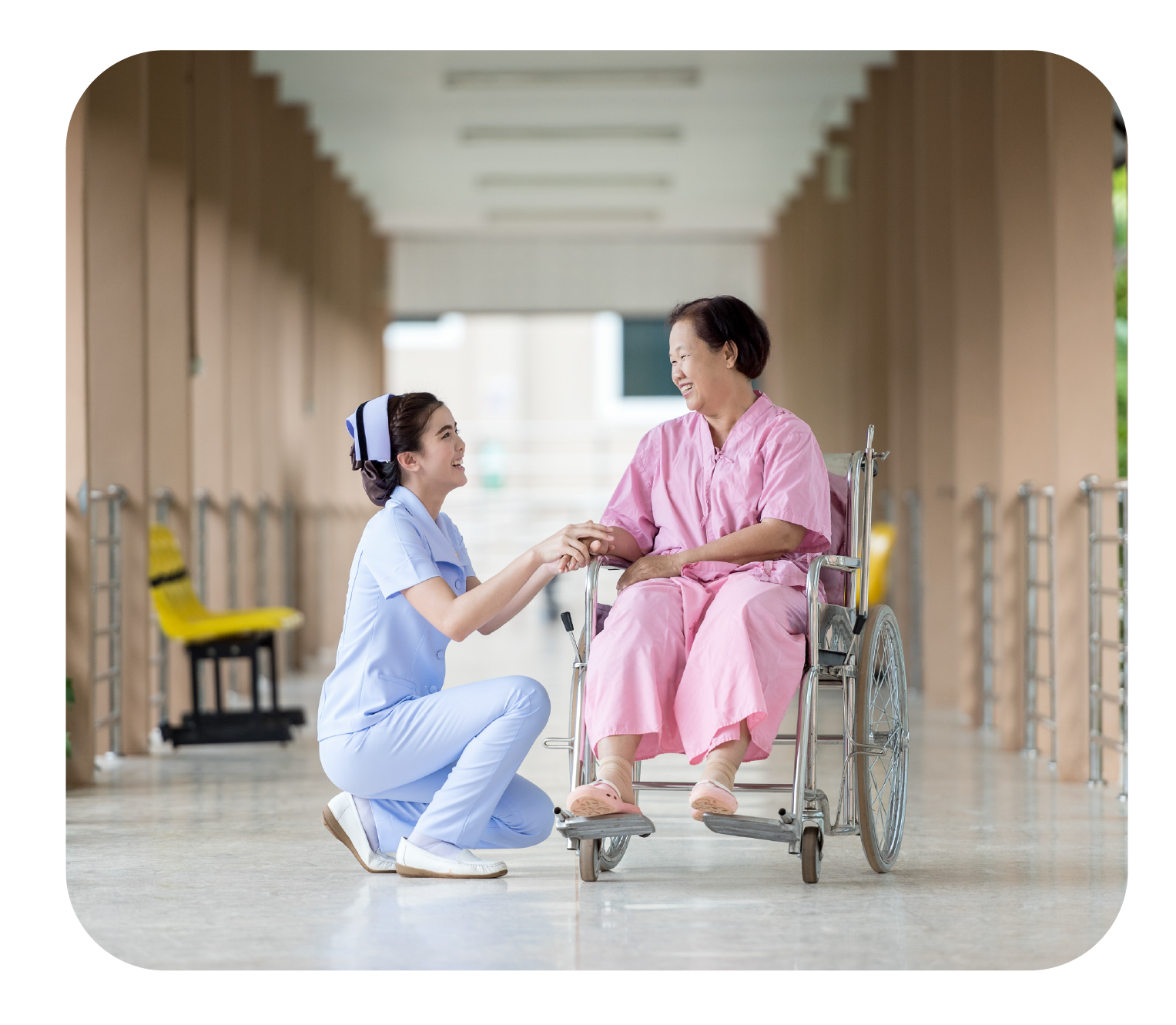 学校食堂
医院
敬老院
公寓
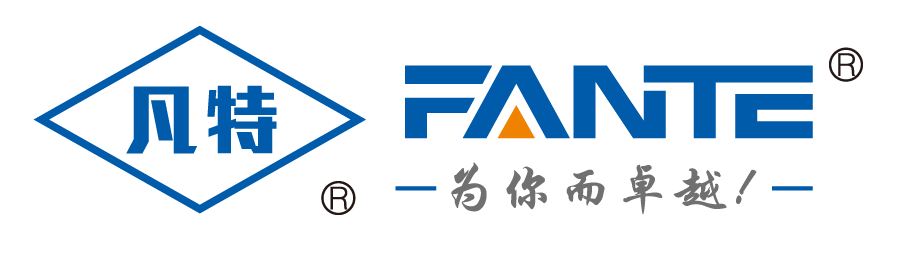 安装便捷
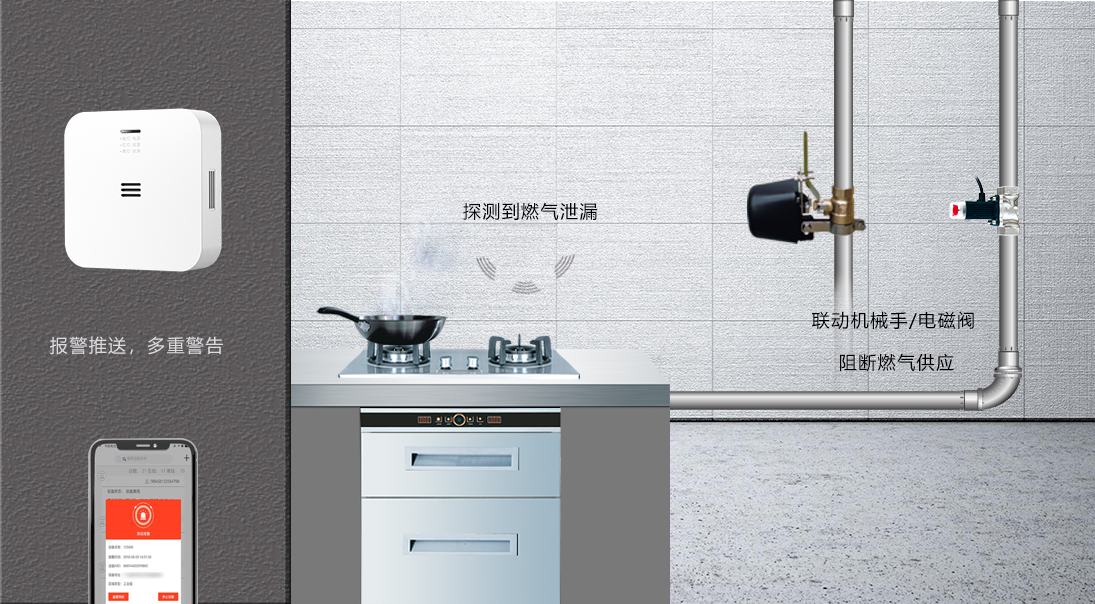 采用NB-IoT技术的消防物联网设备，具备NB-IoT技术无线传输距离远的优势，即插即用，无需布线，安装部署成本低，1分钟就可以解决安装和上网调试。
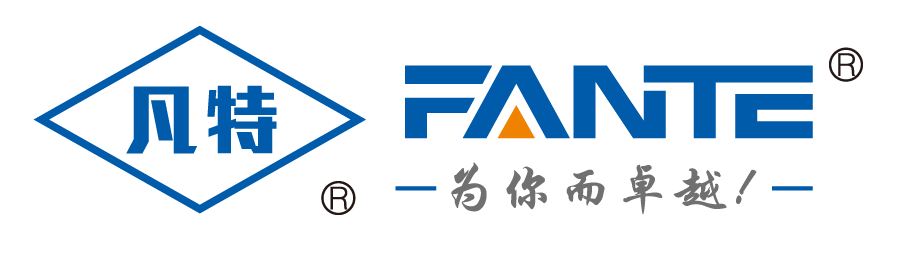 城市消防监控调度一张图
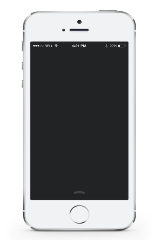 城市消防监控调度一张图采用多级管理模式（拓展性强），各级中心监测管辖区域内联网单位的报警，故障及设施运行情况，支持消防网格化管理；可以实现一张图查看、一张图调度、一张图指挥，监控中心值班人员实行24小时全天候值班，实时监测社会单位火灾报警信号、系统状态（室内外消火栓、消防水箱、消防水池、自动喷水灭火系统）、独立式烟感、独立式燃气状态、防火门开关状态、控制柜开关状态（喷淋泵、消火栓泵、稳压泵、传输泵、泡沫泵、风机等）、防排烟系统等消防物联感知数据。同时系统提供可视化监管功能，融合社会单位消控室、消防车通道、消防登高操作场地、应急疏散通道等部位视频资源，可一键查看社会单位内部视频图像，实现消防、安防联动控制，并基于计算机视觉识别技术实现违规、违法信息智能分析预警，并将预警信息推送给消防部门及其他监管单位及时对违规、违法行为进行处置。
智慧消防平台
信息采集
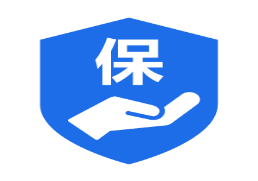 逾期
未处理
督促
整改完成
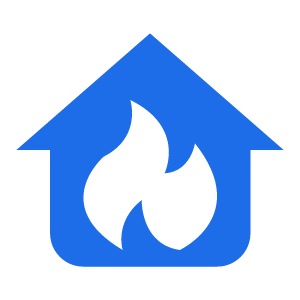 信息存档
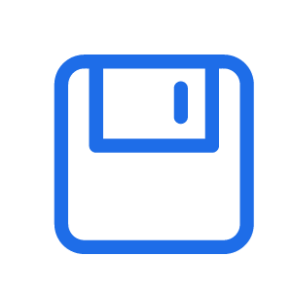 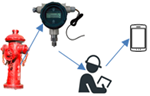 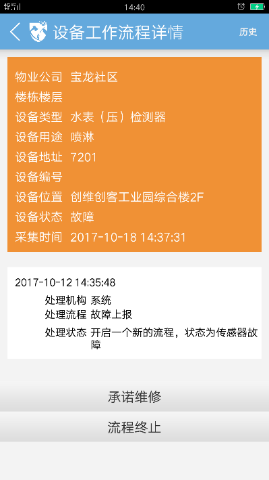 告警信息
维保公司
人工水压监测
监管部门
故障信息
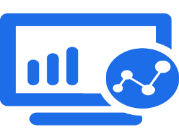 处理完成
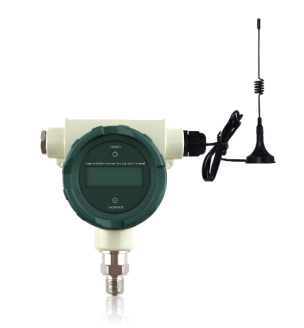 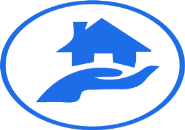 数据分析
智能水压监测
业主/物业
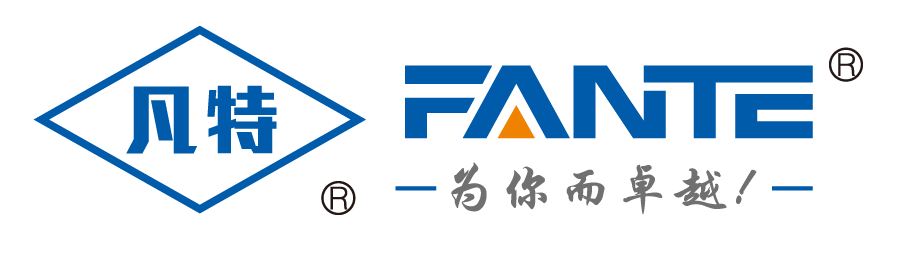 社会价值
减轻政府压力，提高社会单位的消防管理水平，提高消防报警应急能力，降低消防安全事故。
消防部门
1、远程预警，提高消防部队有效出警率，减少出警次数；
2、提高公安消防部门监督执法效能和灭火救援能力。
NB-IoT可燃气体探测系统
1、设备24小时在线监测，用户随时随地掌握场所的消防安全；
2、通过对天然气浓度进行监测，提高人民用气安全的行为；
3、降低了燃具设备的管理和维护成本。
联网用户
社会
1、避免因燃气中毒、爆炸引发的恶性事故发生；
2、提高了人民的安全环境水平。
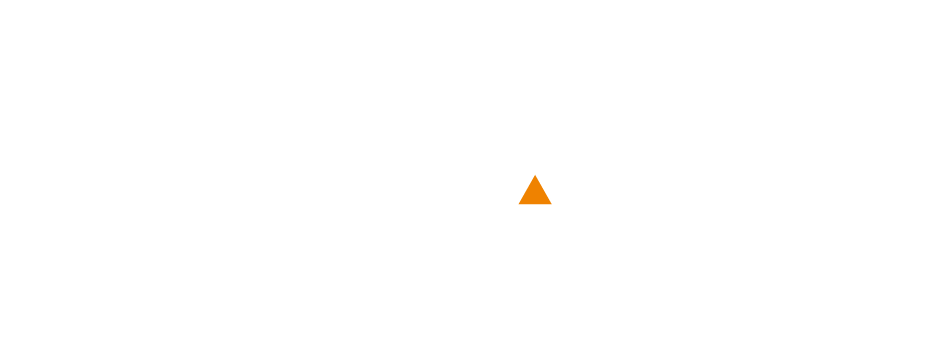 上海凡特实业有限公司
上海金山区亭卫公路1000号上海湾区科创中心9层
TEL:021-54843362
www.vsunet.com
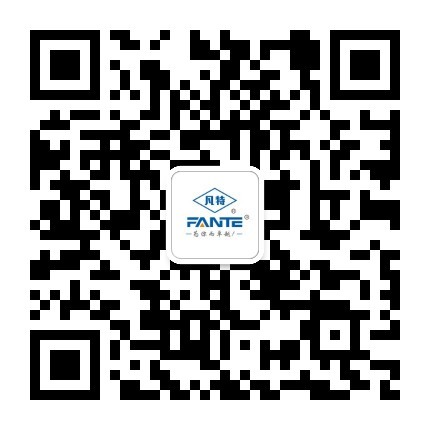